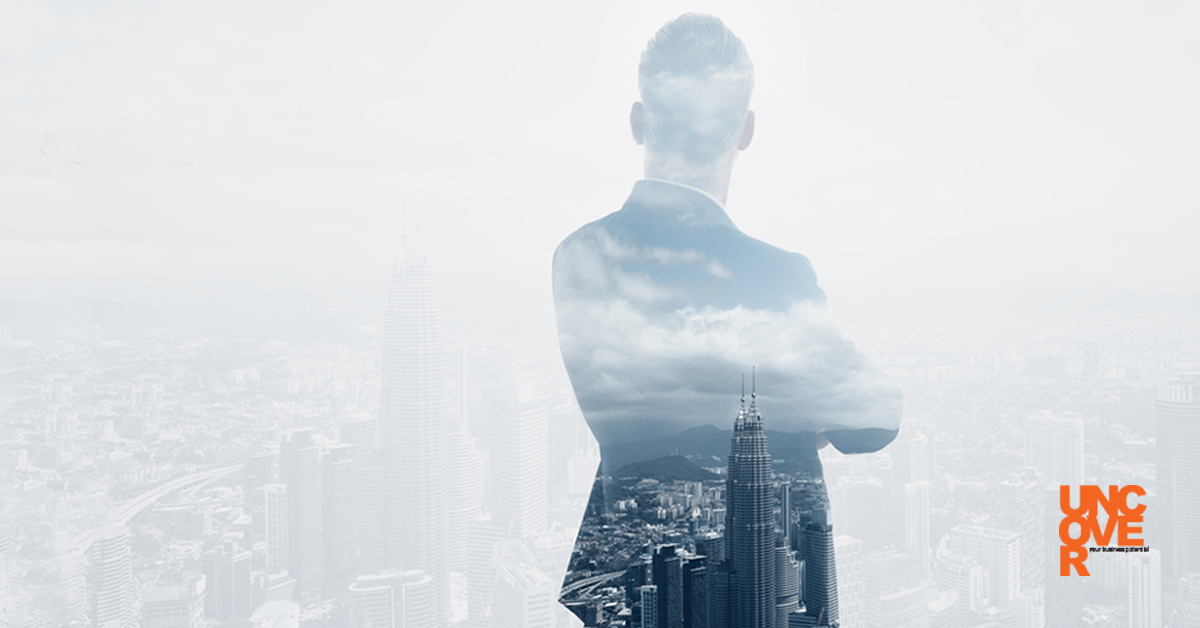 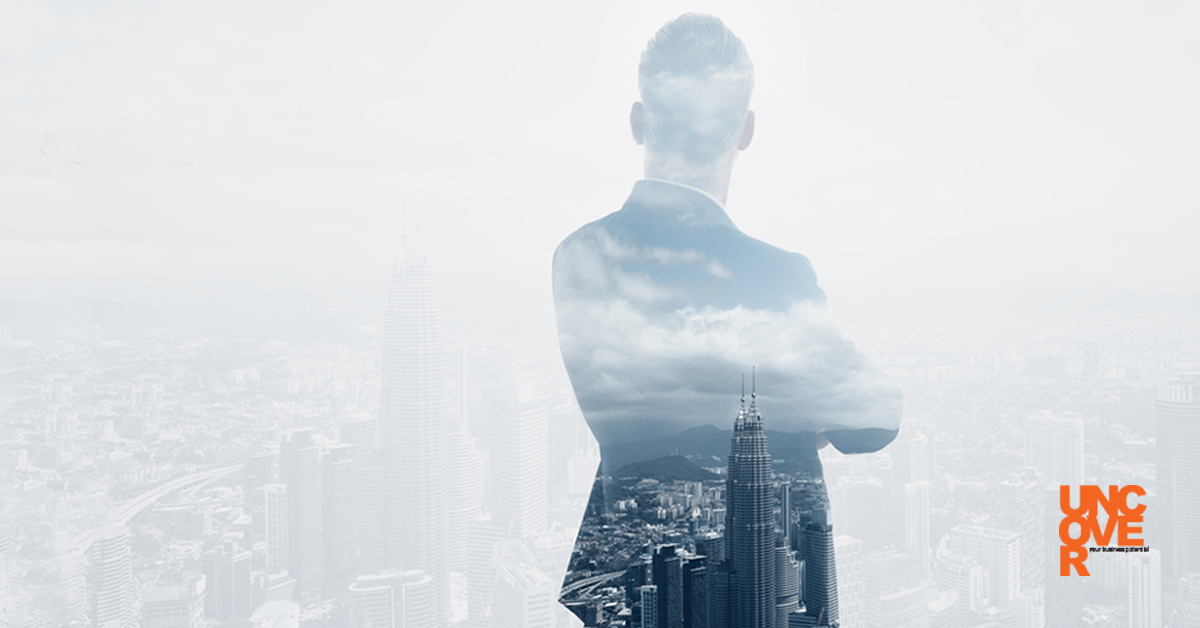 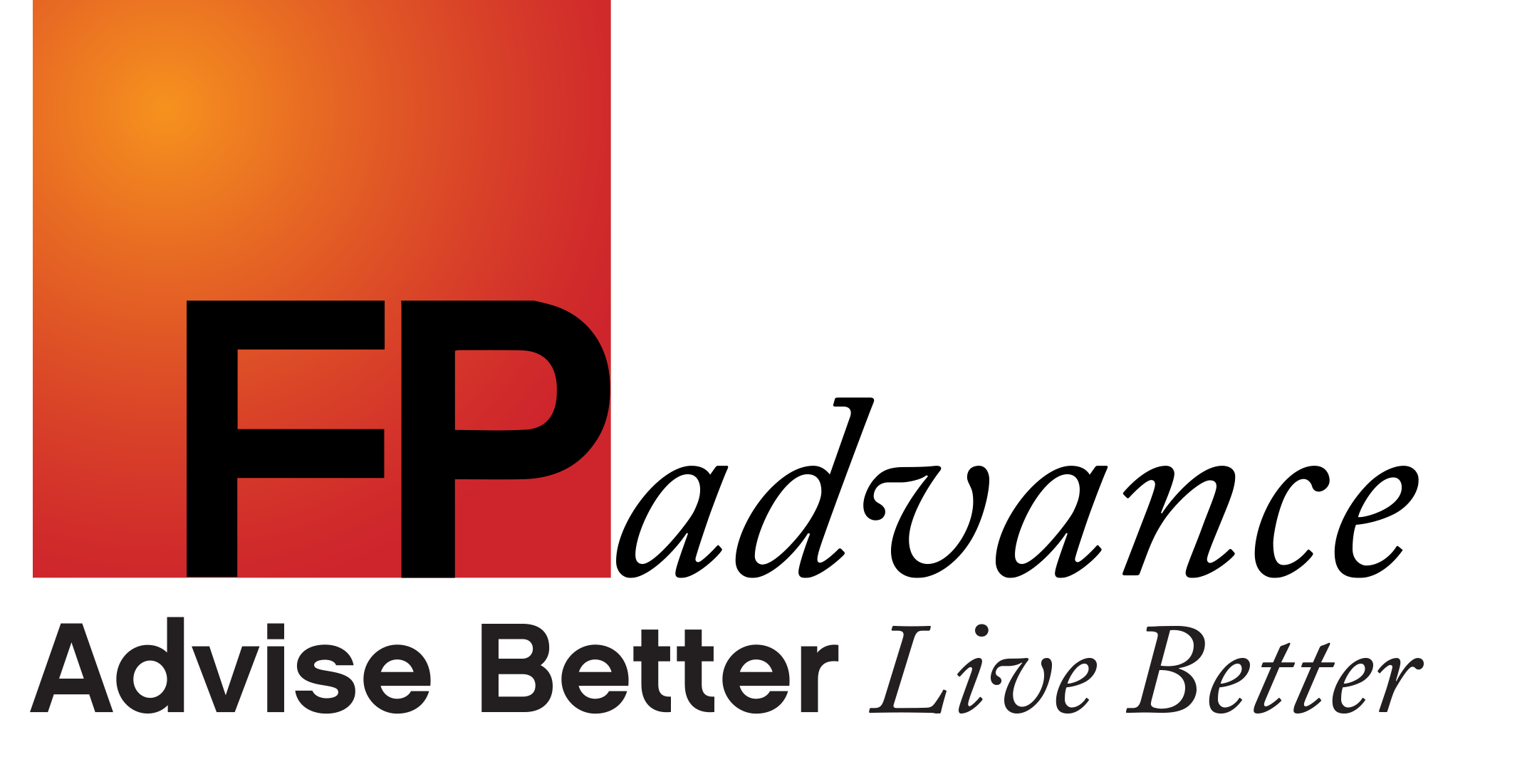 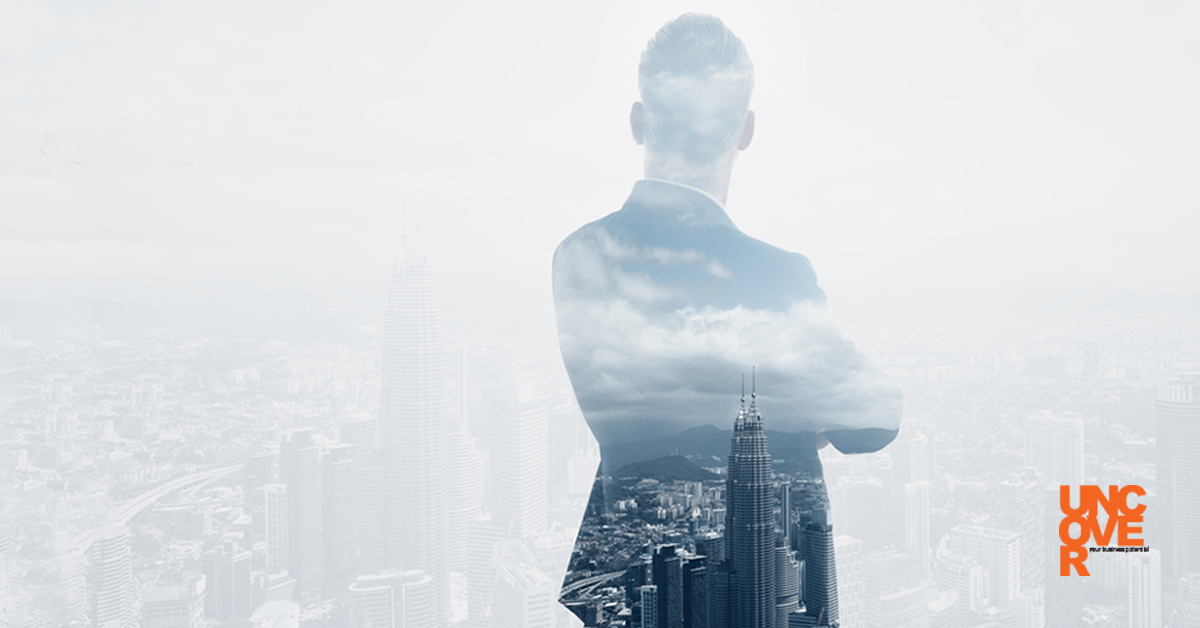 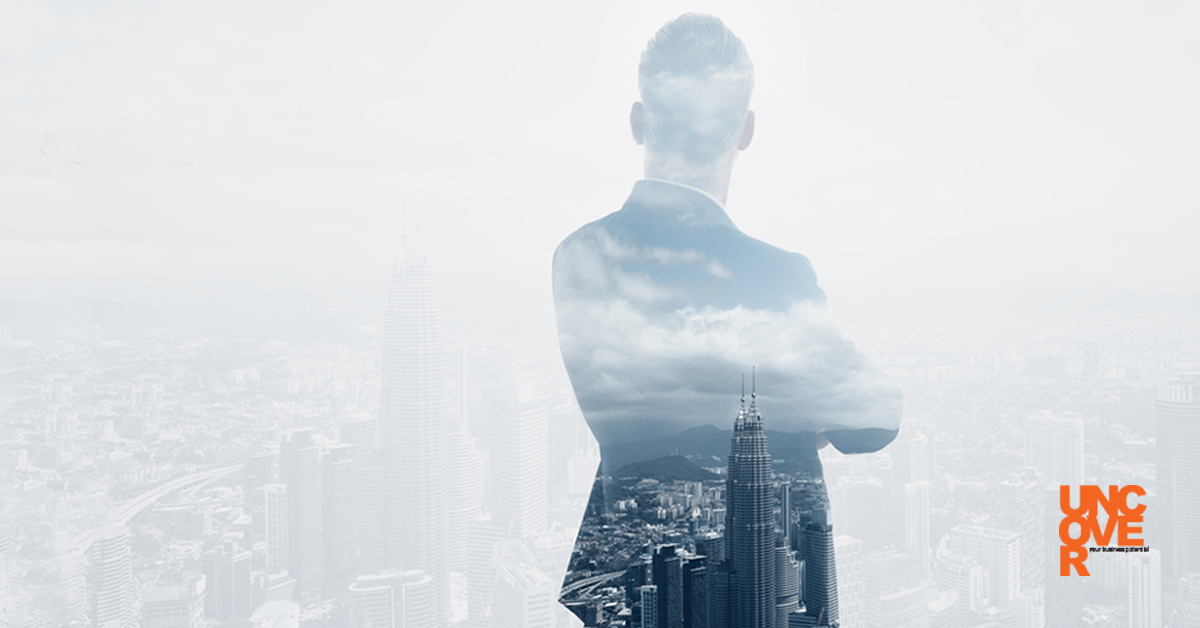 Client Journey
Creating your business process:
Dominika Sieradzka
Practice Management Consultant
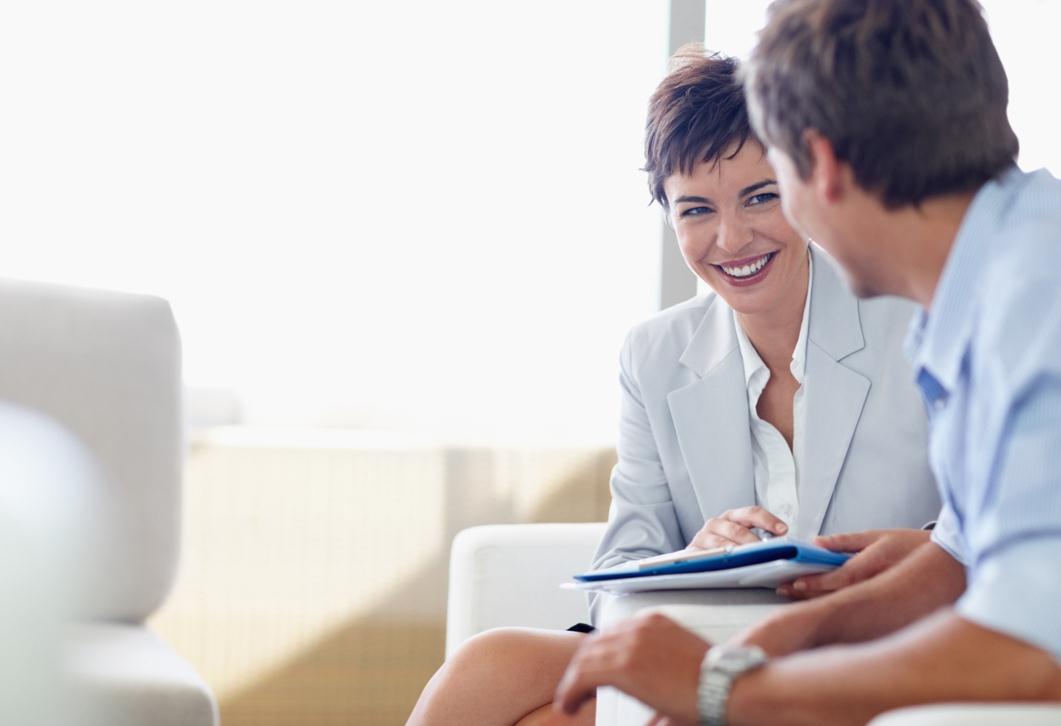 Your feelings around 'process’
What does the word ‘process’ mean to you?
Do you see yourself as an integral part of your business process?
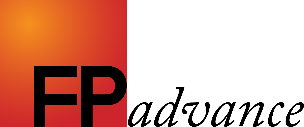 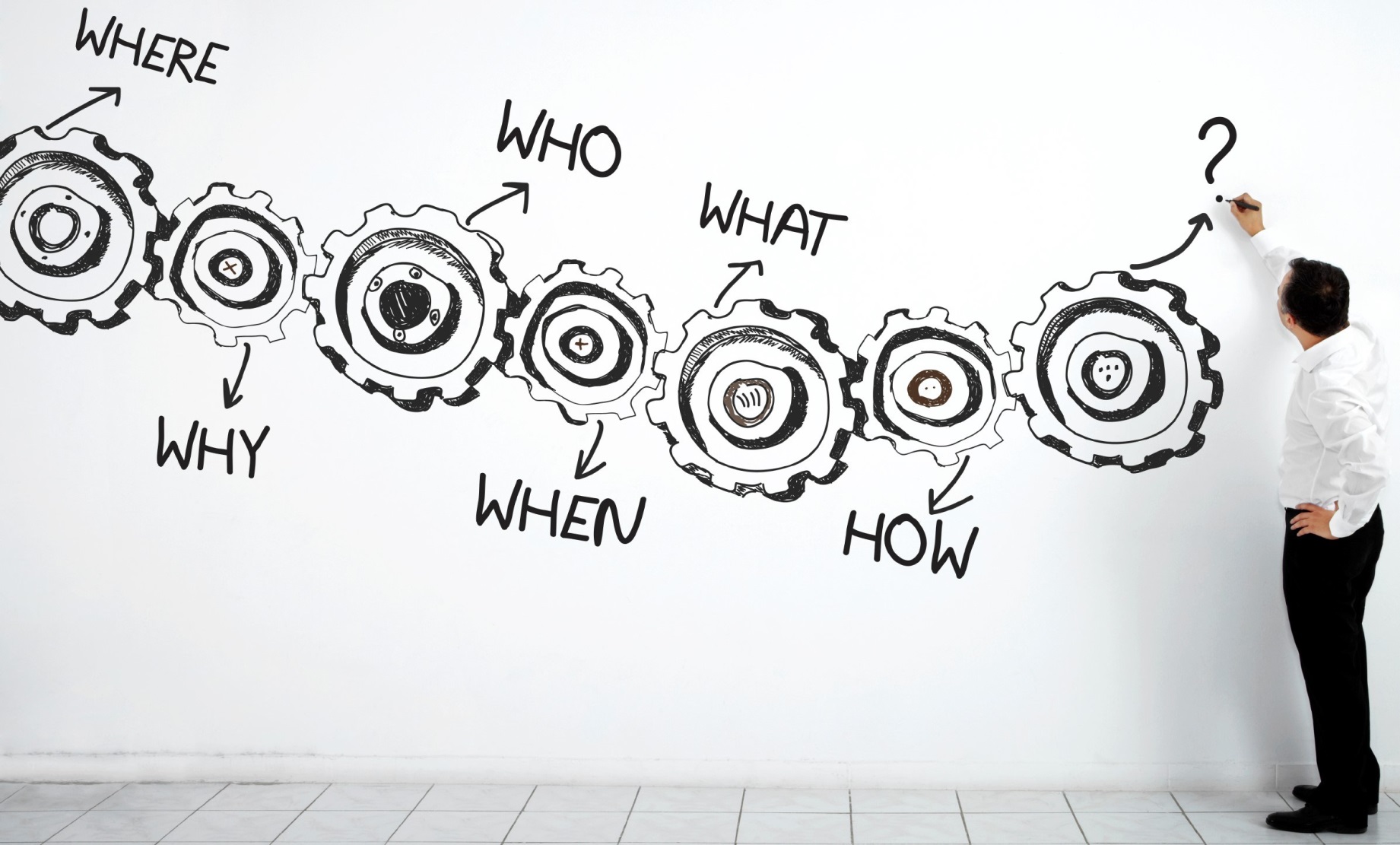 Process = Clarity
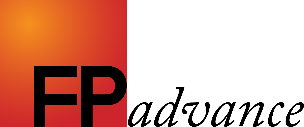 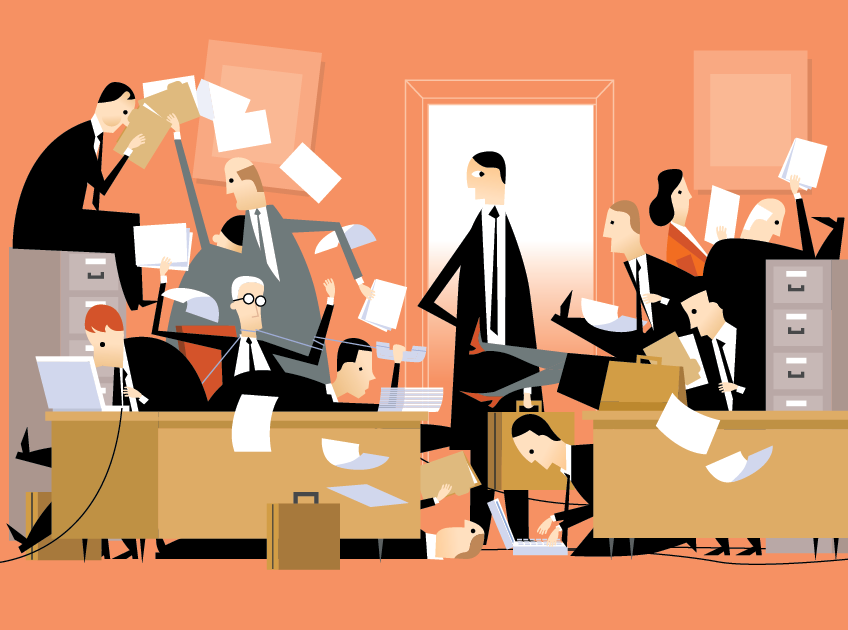 Lack of process = Chaos
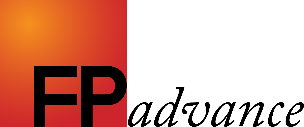 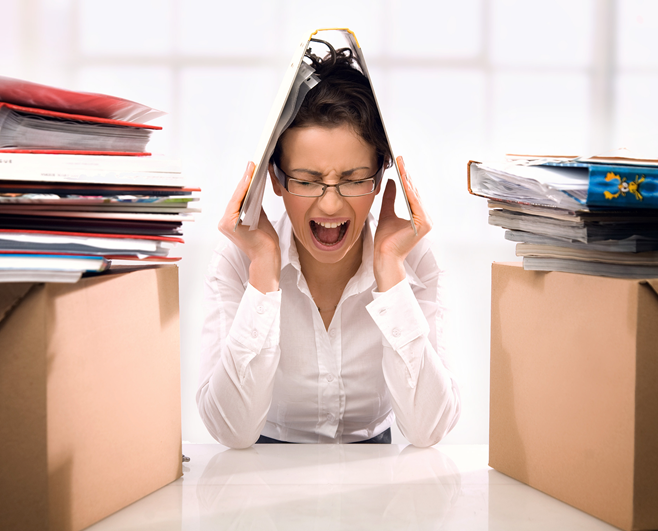 Common symptoms
Lack of consistency
Lack of scalability 
Long turnaround times 
Firefighting 
Lack of accountability
Uneven distribution of workload 
Suboptimal communication re client work
Complex operations
Lack of clarity
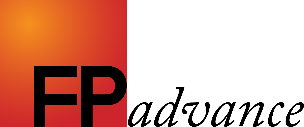 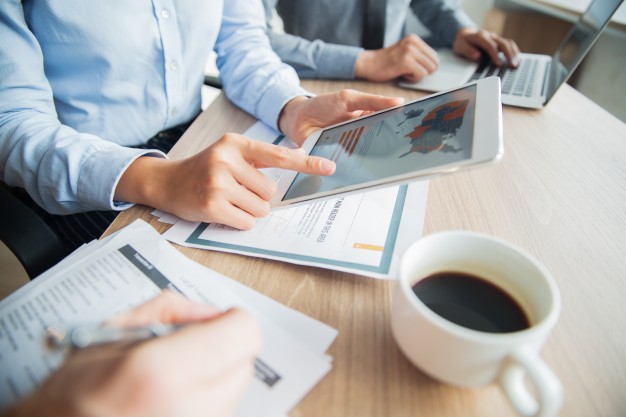 Businesses implement processes:
To create an excellent & consistent client experiences delivered in a timely manner
To create scalability 
To remove complexity 
To create a stimulating & enjoyable working environment
To reduce risk
To create accountability 
To improve predictability
To protect your brand
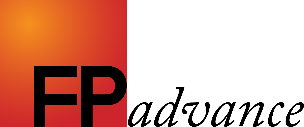 Can you name a single successful business that doesn’t have a process in place?
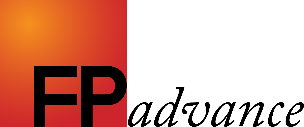 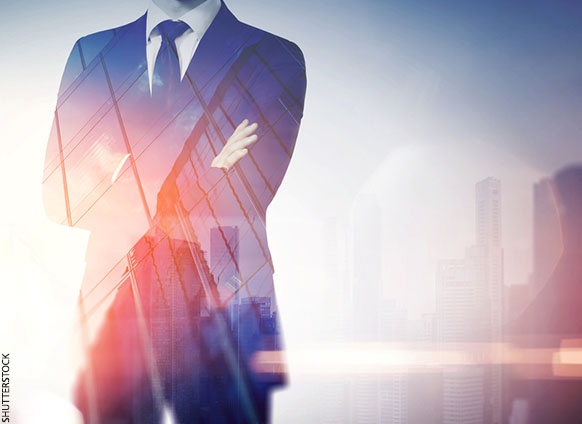 Successful businesses have clarity on 6Qs
What? 
(task/activity, philosophy, service standards & offering)
Who? 
(accountability)
at every step of the way!
Why? 
(reason/purpose)
When? 
(specific time-frames)
How? 
(processes, procedures, tools, templates)
Where? 
(location)
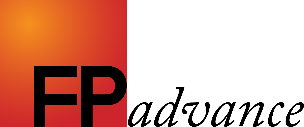 Does McDonald’s have clarity on 6Qs?
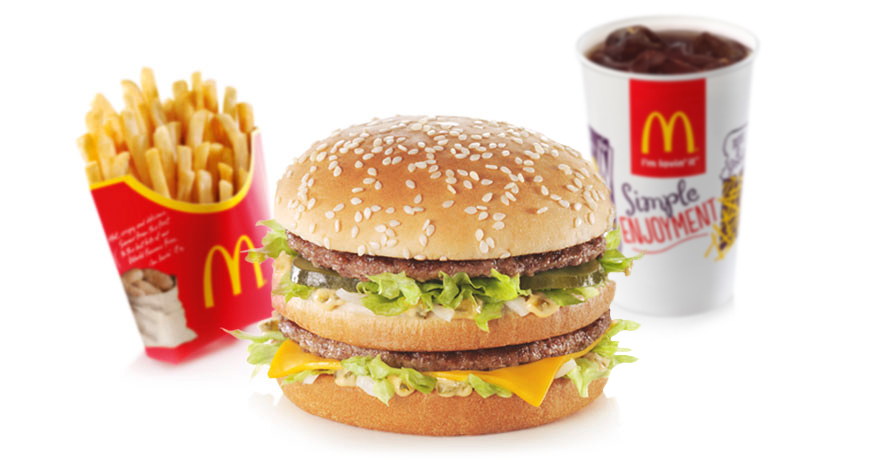 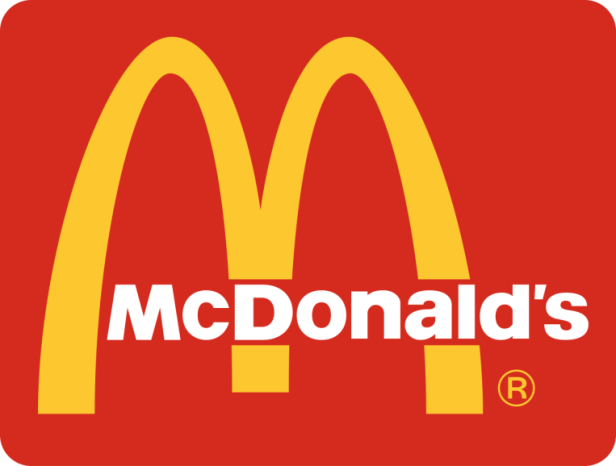 What? How? Why? Who? When? Where?
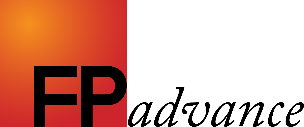 What about Claridge’s?
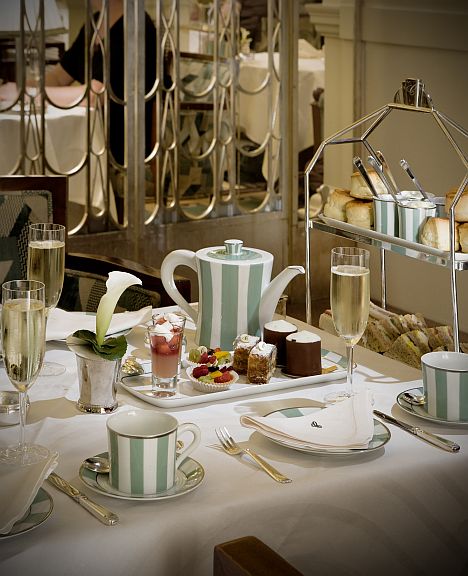 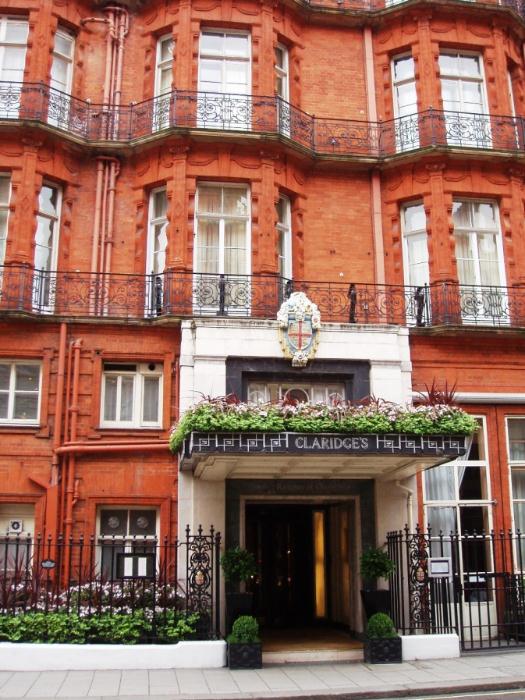 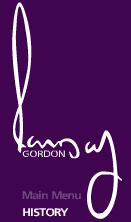 What? How? Why? Who? When? Where?
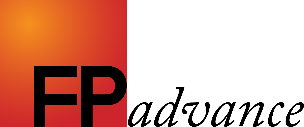 The most common trap
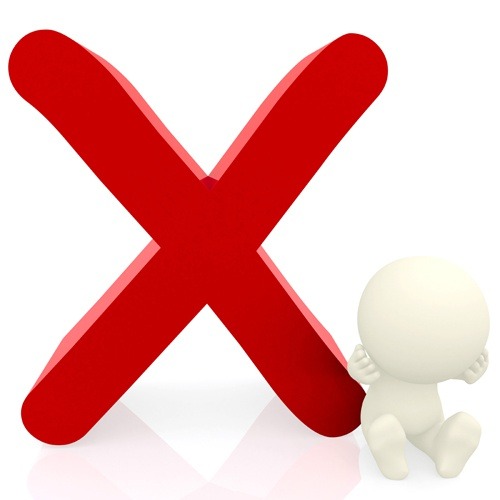 Making EXCEPTIONS
Introduces complexity
Creates inefficiency, and 
Potential for errors 
Lack of consistency in client experience 
Lack of scalability
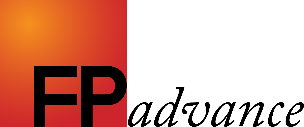 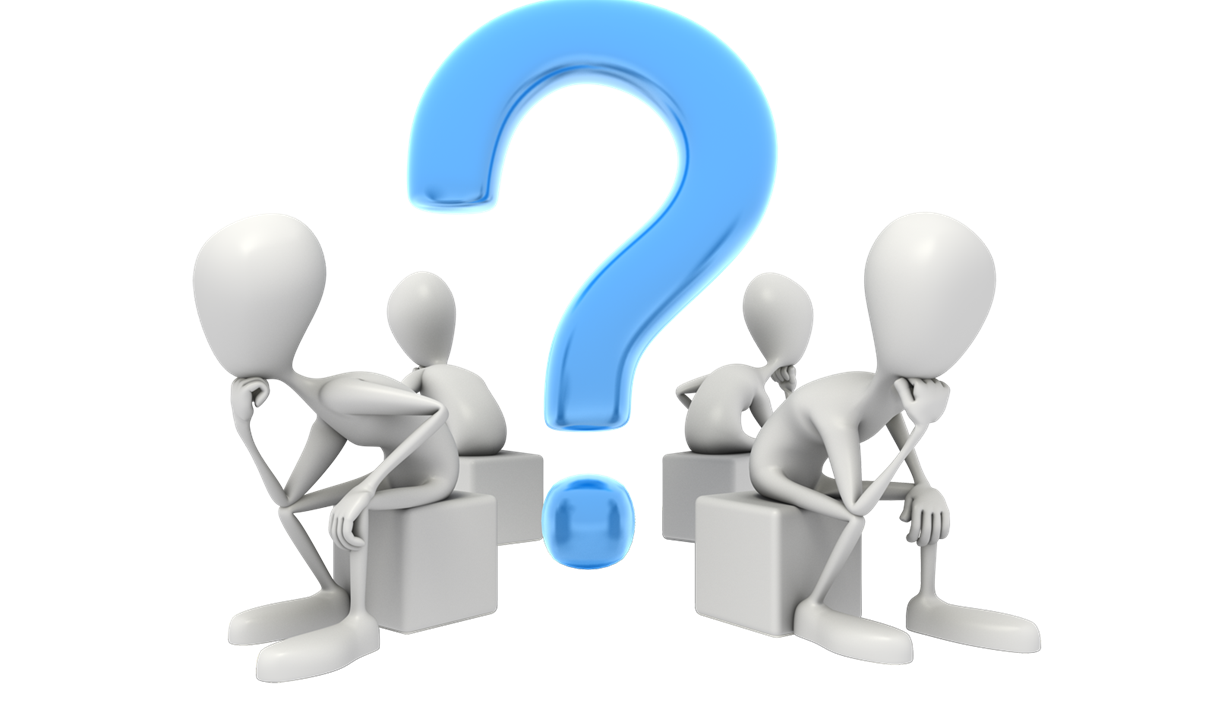 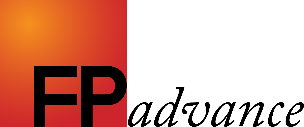 Can you guess what is the most commonly used process across financial planning firms?
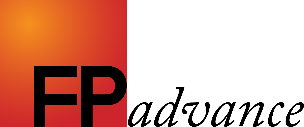 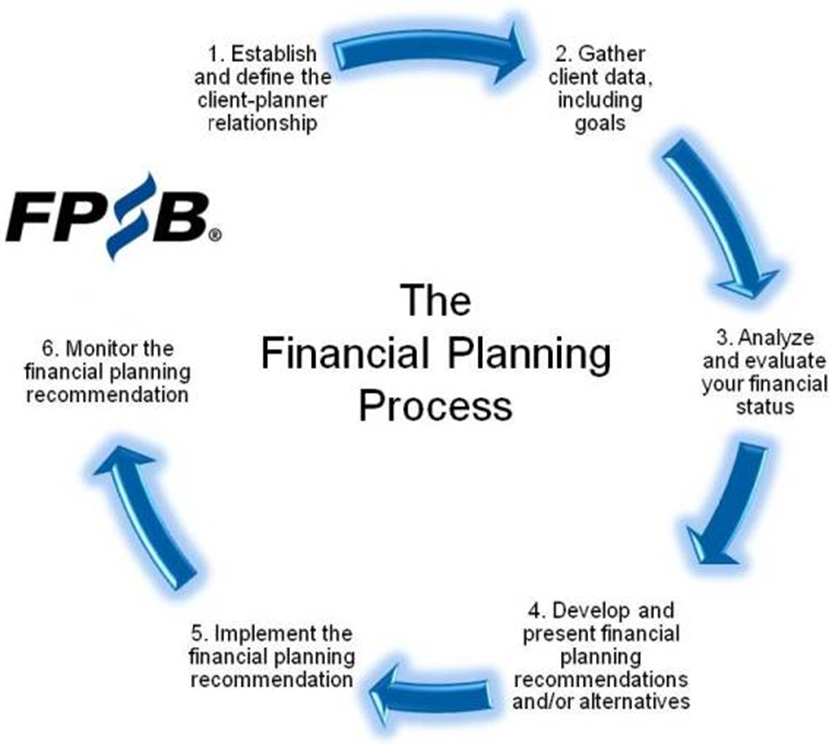 IFP’s six step 
‘Discover 
the difference’ 
process developed 
in 2014
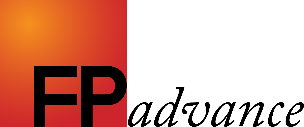 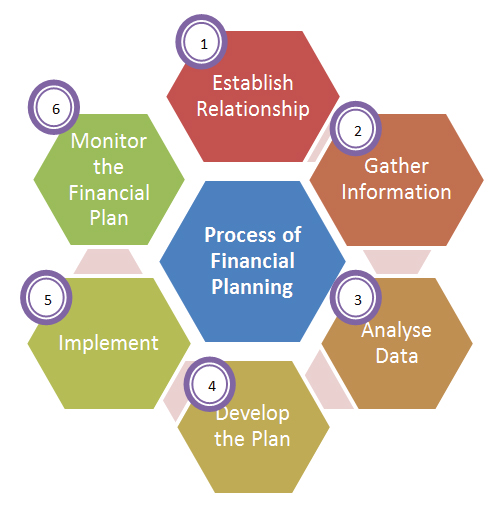 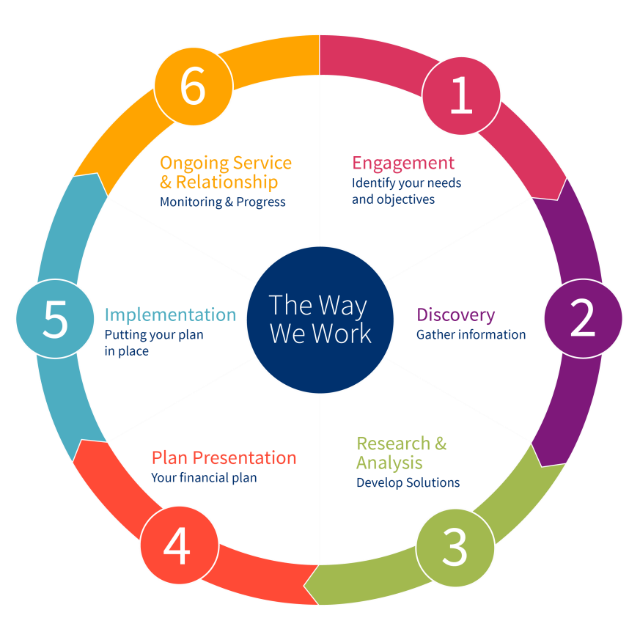 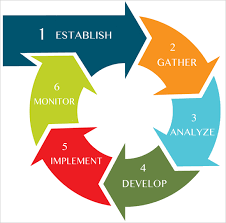 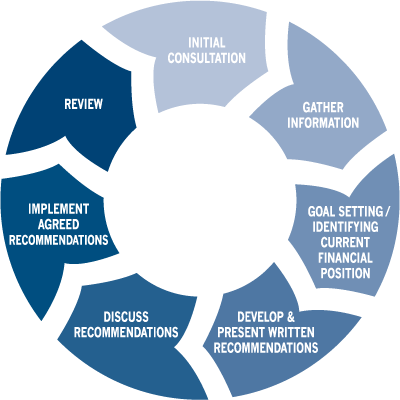 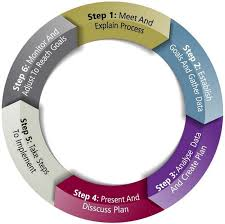 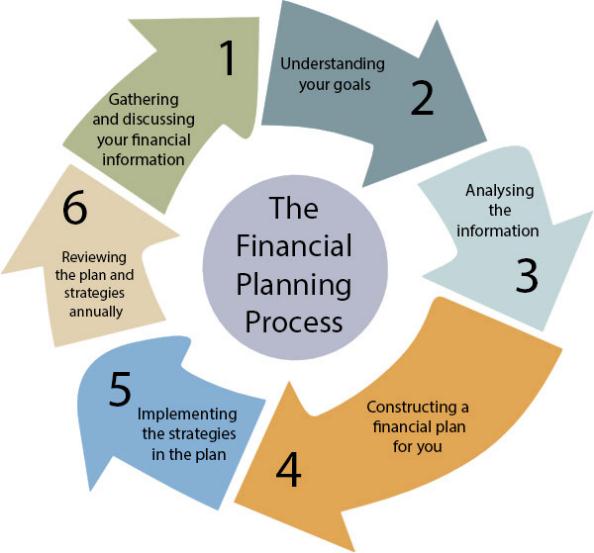 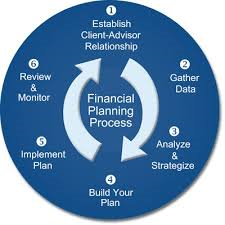 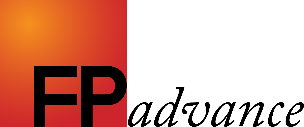 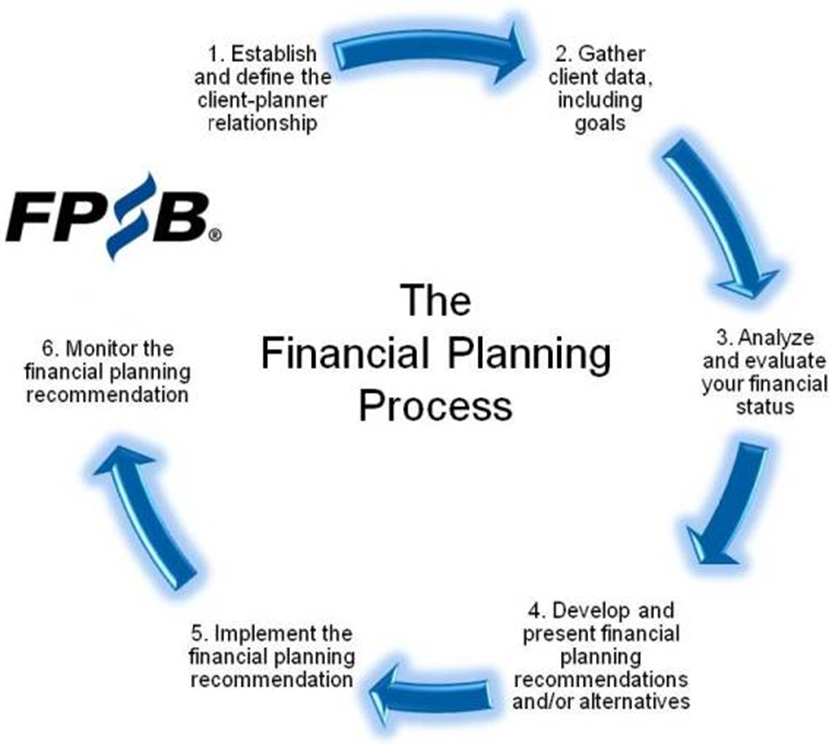 Which stage of this process can be the least pleasant for both advisers & clients?
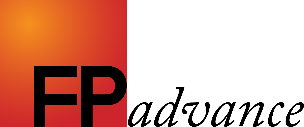 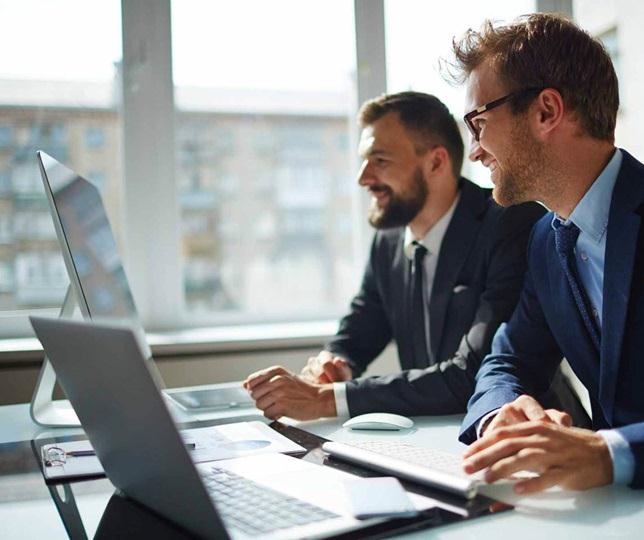 How do you currently go about fact finding?
Adviser completes a paper based questionnaire 
Client completes a paper based questionnaire 
Client completes a word document or editable PDF
Fact find is completed via the phone
There are bits of paper that contain important information collated during various meetings
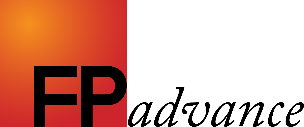 Can technology created a better client experience?
https://dominikafp.advicefront.com/onboarding/form

https://dominikafp.advicefront.com/profile/about_you
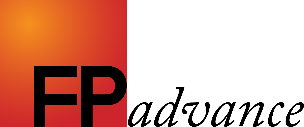 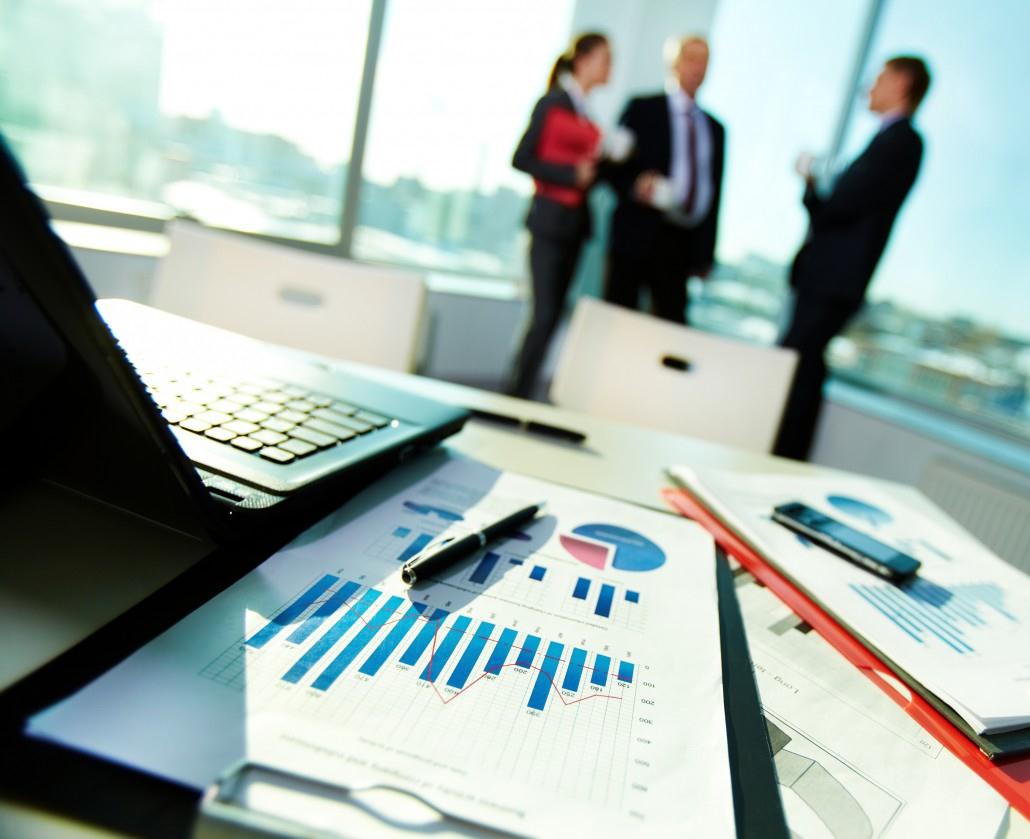 What are your thoughts on what you have seen?
How does this compare to your current process?
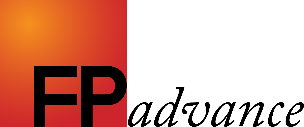 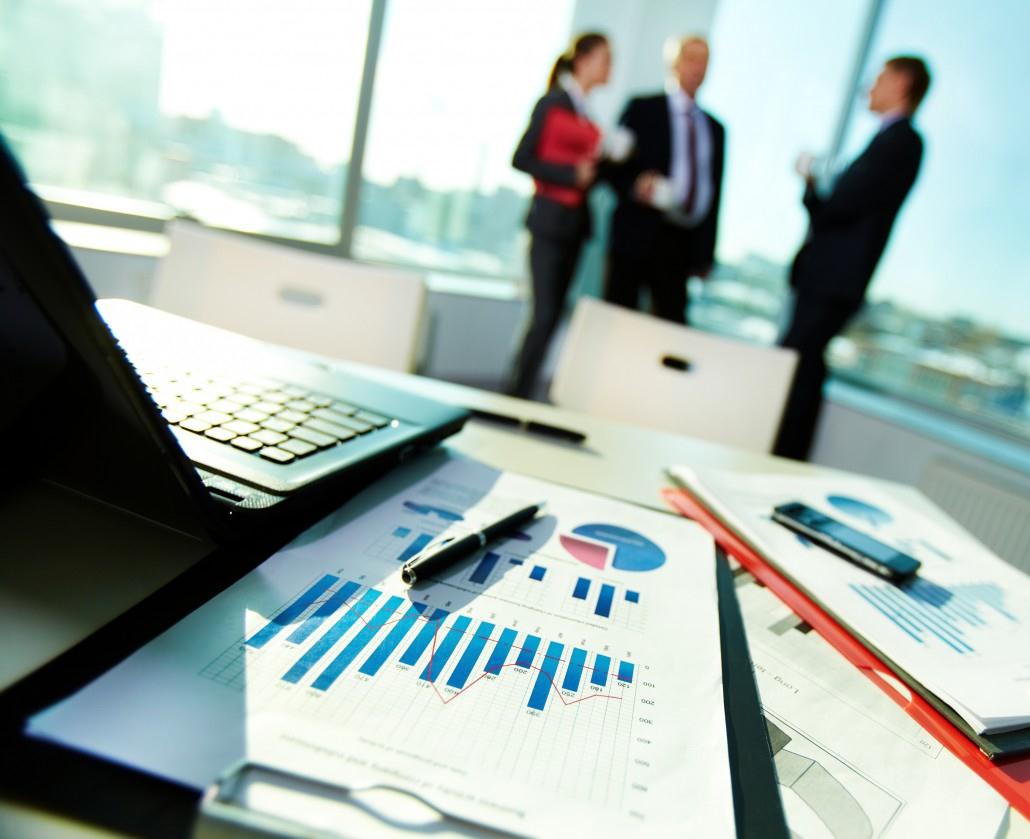 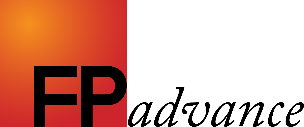 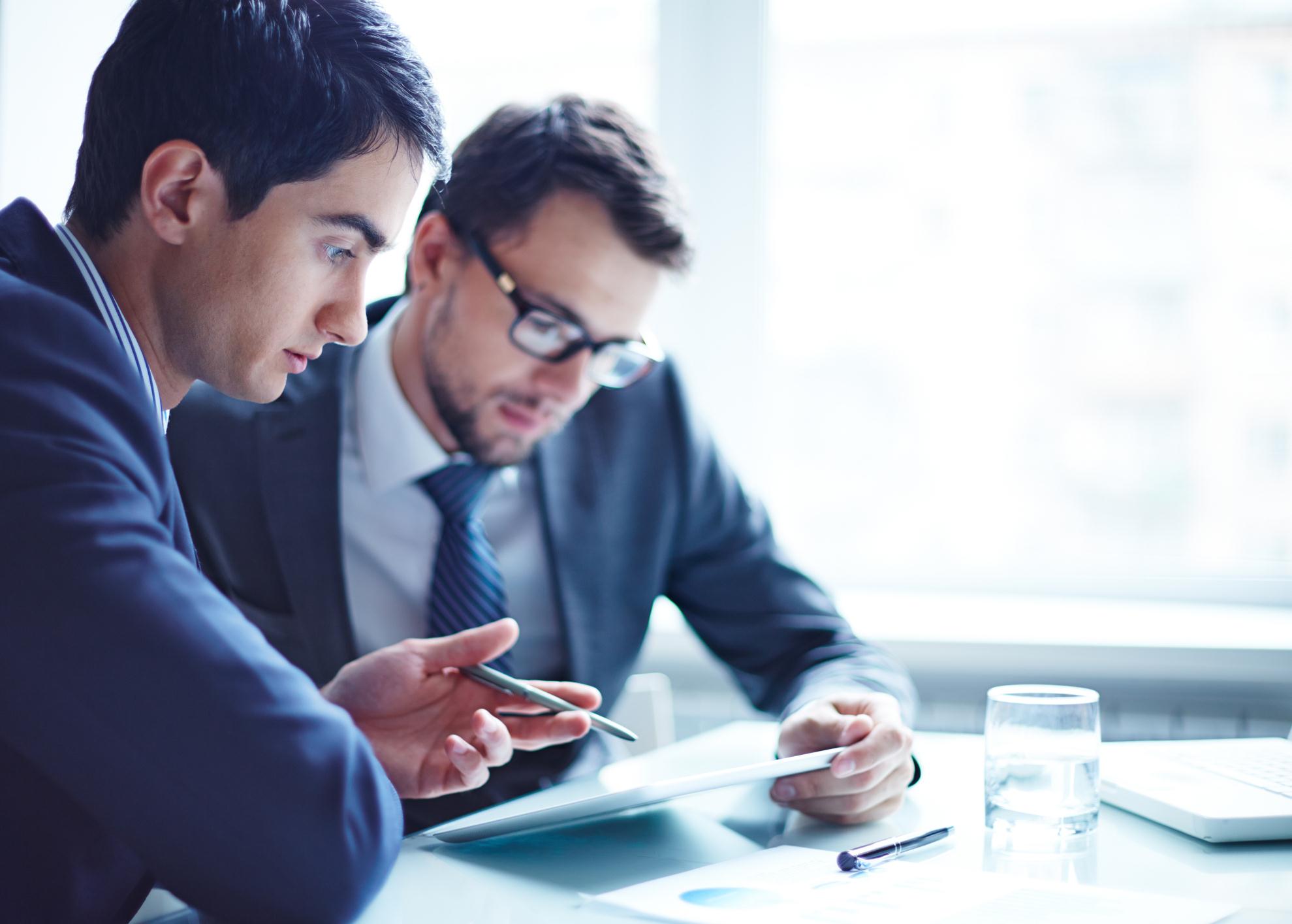 The are numerous ways of delivering the 6 step process
As are many ways of defining What? How? Why? Who? When? Where?

Have you got a documented version of your 6Qs for your client journey?
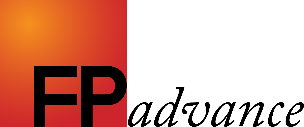 Example 
Client Journey Flow
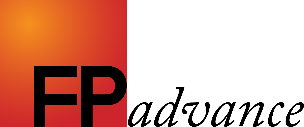 Discovery meeting (2nd)
Implemen. Meeting (4th)
Initial client contact
10 day lead
Call to organise  meeting 2-3 weeks later
2 week lead
Same day
Within 24hrs of completion
3 - 6 weeks
Check-in call
Screening Call
Strategy Meeting (3rd)
Min 5 day lead
Client homework
Approx. 12 months
4 days
Review
Initial Meeting (1st)
Strategy Report
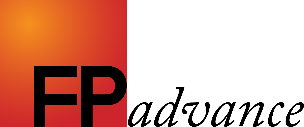 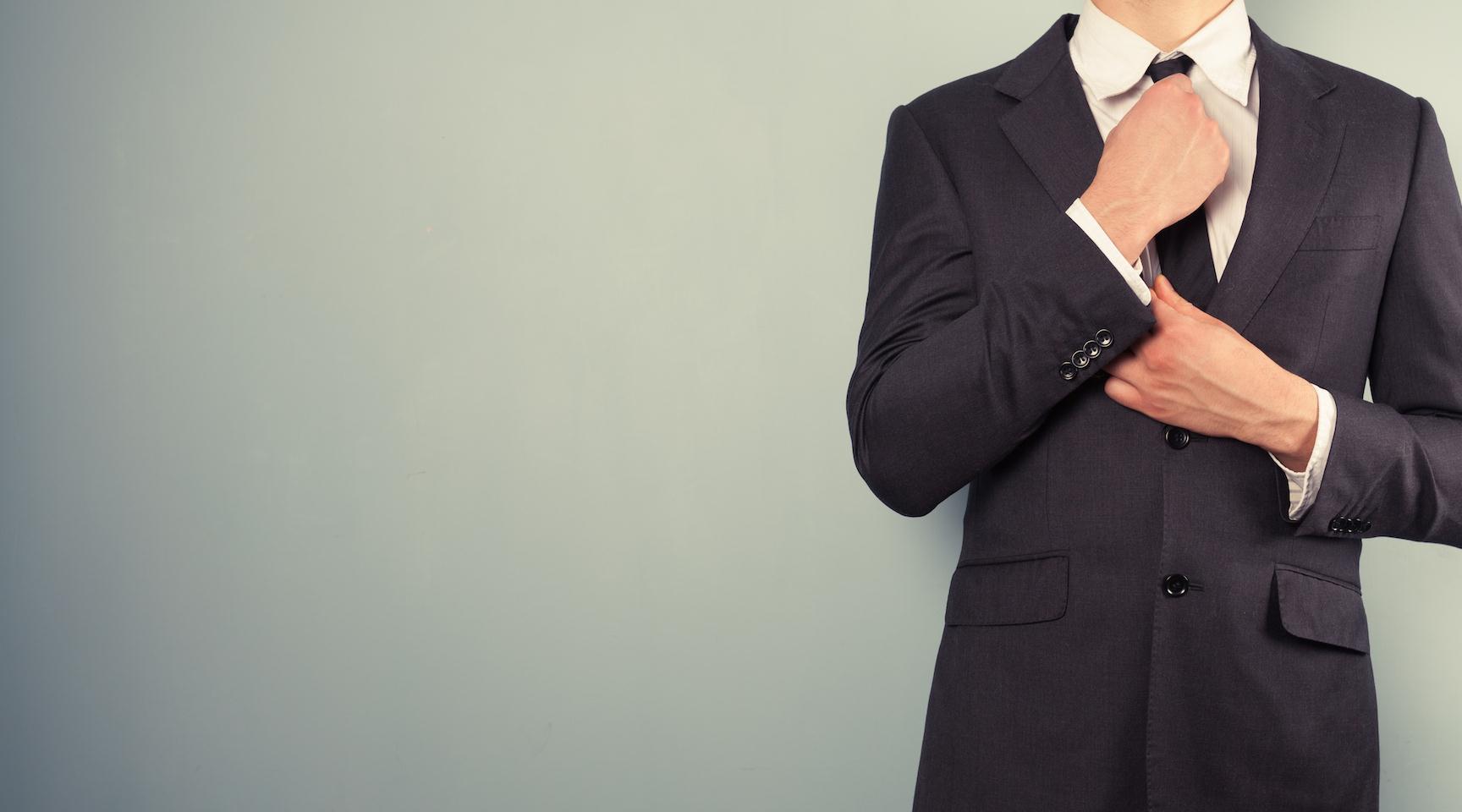 Let’s begin with your 
Annual Review Process
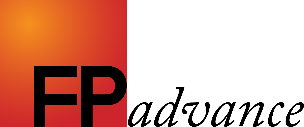 Example Annual Review Process
Ring client to organise meeting
Confirm client review
Issue client notification
Min 6 weeks lead
3 days after
Prepare client review
6 weeks prior to review
Update cash flow & prep. tech. info
Prepare valuation & other rev. docs
Debrief with FP
1 week prior to meeting
Complete 2 weeks prior to meeting
Complete 1 week prior to meeting
24hrs prior to meeting
Annual Review Meeting
Follow up letter
Finalise Annual Review Pack
24hrs post meeting
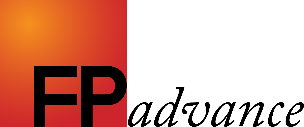 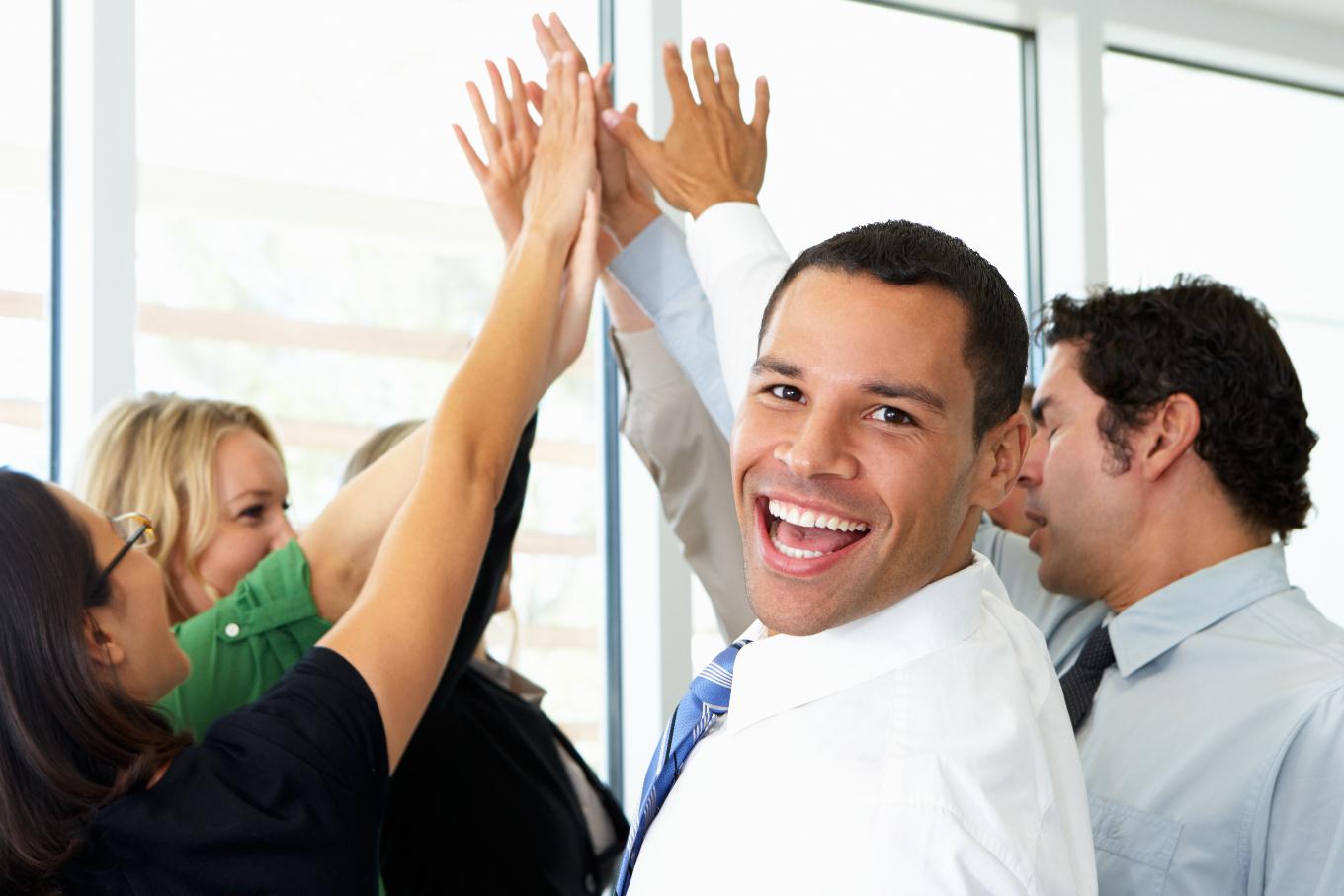 How to ensure that your process succeeds?
By creating 
an exceptional team!
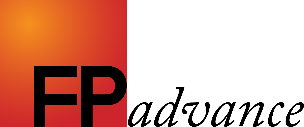 How to create an ideal team?
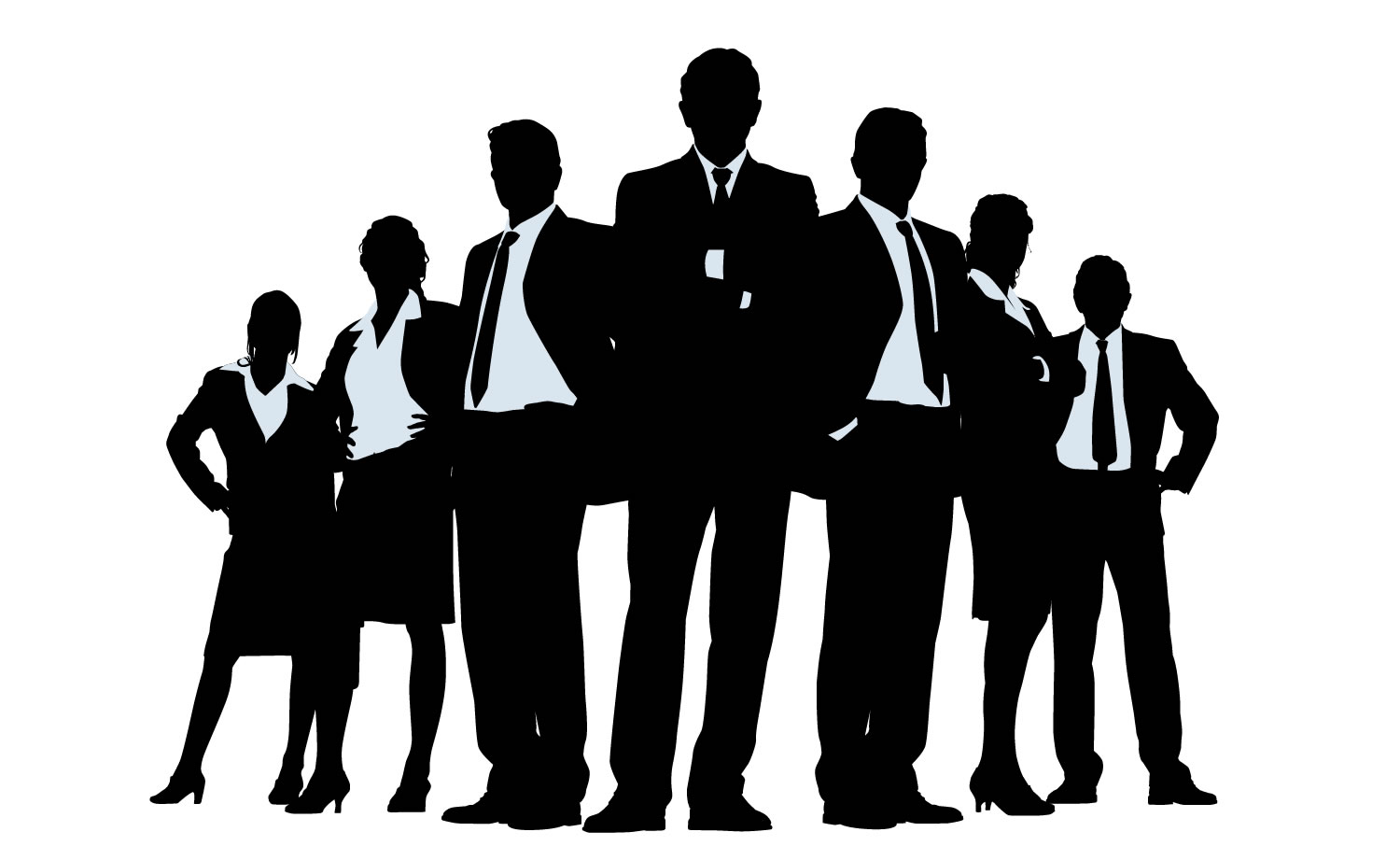 Stage 1: Gain clarity
Stage 2: Create an ideal organisational structure
Stage 3: Formalise roles & responsibilities 
Stage 4: Identify who you need
Stage 5: Recruit ‘the right person’
Stage 6: Identify training needs
Stage 7: Develop a training & career plan
Stage 8: Review & evaluate 
Stage 9: Give reasons to stay
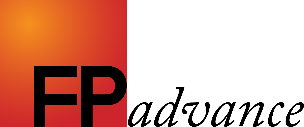 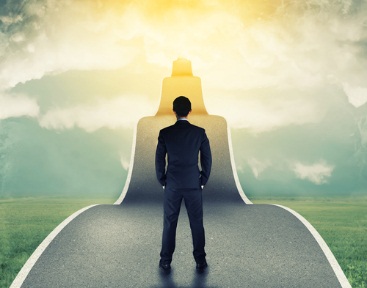 CLARITY = SUCCESS
Clarity means knowing:
where you want to be (Aims, goals & objectives)
how you want to work
who you want to work with
your own strengths & limitations
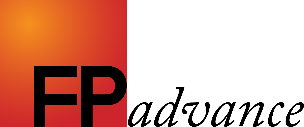 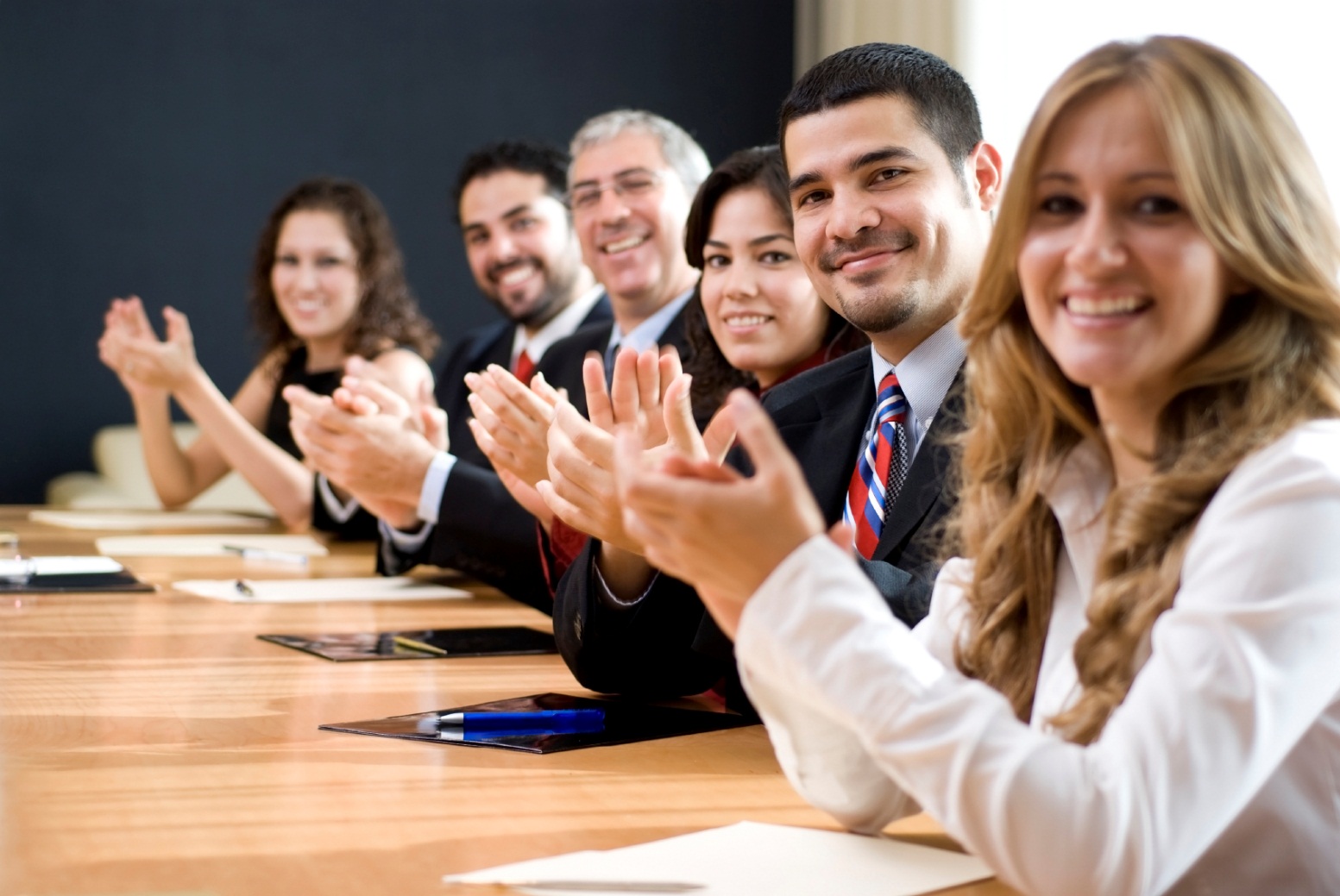 What does CLARITY give to your team
Direction
Inspiration
Removes confusion & uncertainty (and hence errors)
Instils confidence in their work & abilities 
Ability to plan
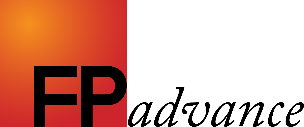 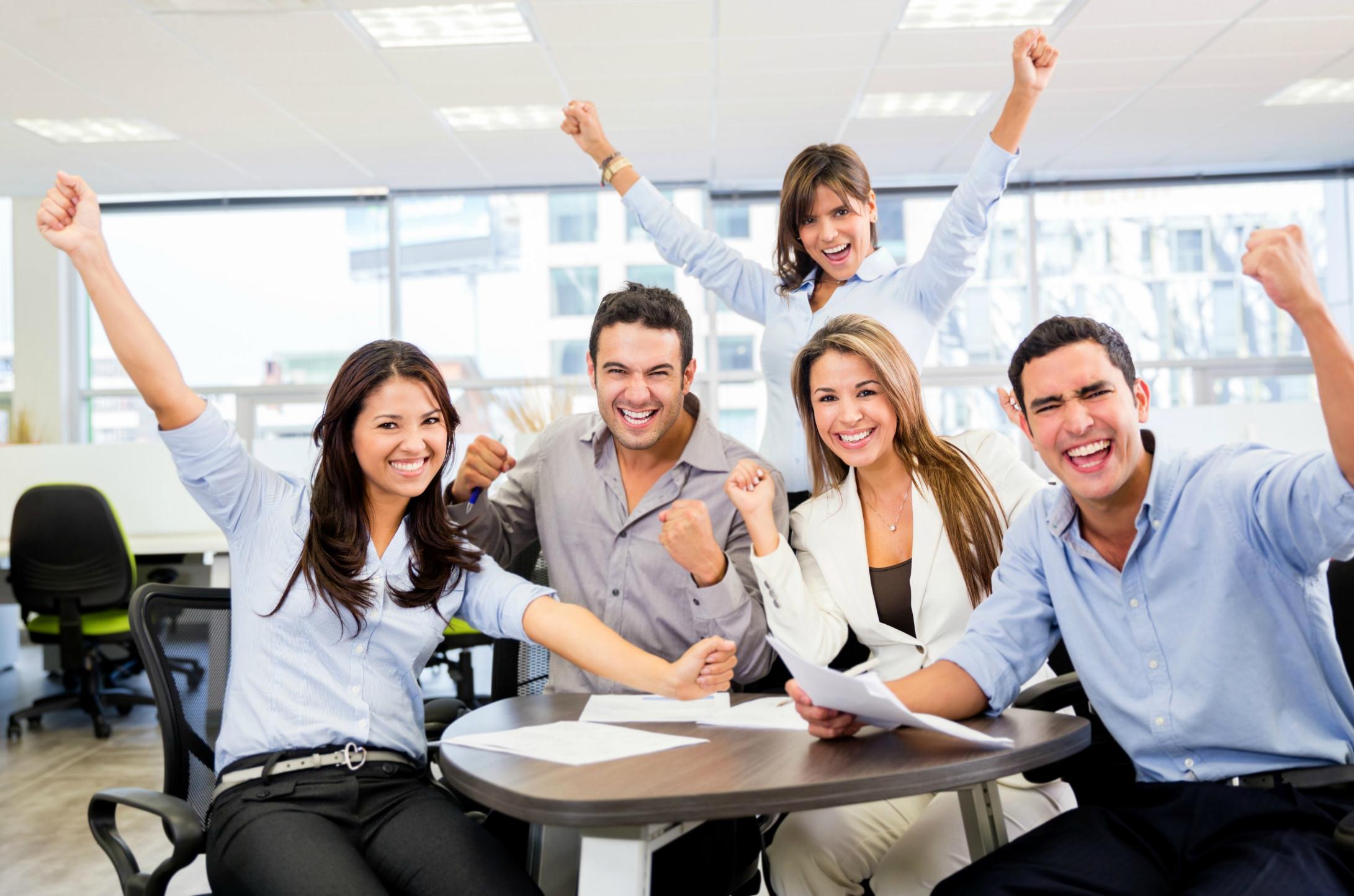 Stage 2: 
Create an ideal organisational structure
Have you got one?

What does it look like?

What to outsource?
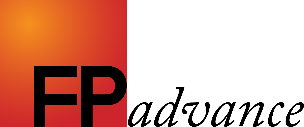 Example
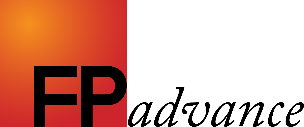 Managing Director/MP
Operations Director/Practice Manager
Financial Planner(s)
Finance Assistant
Compliance Assistant
Marketing Assistant
Paraplanner(s)
HR Assistant
IT Assistant
Client Relationship Manager(s)
Administrator(s)
Junior Admin
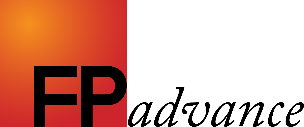 Stage 3: 
Formalise Roles & Responsibilities
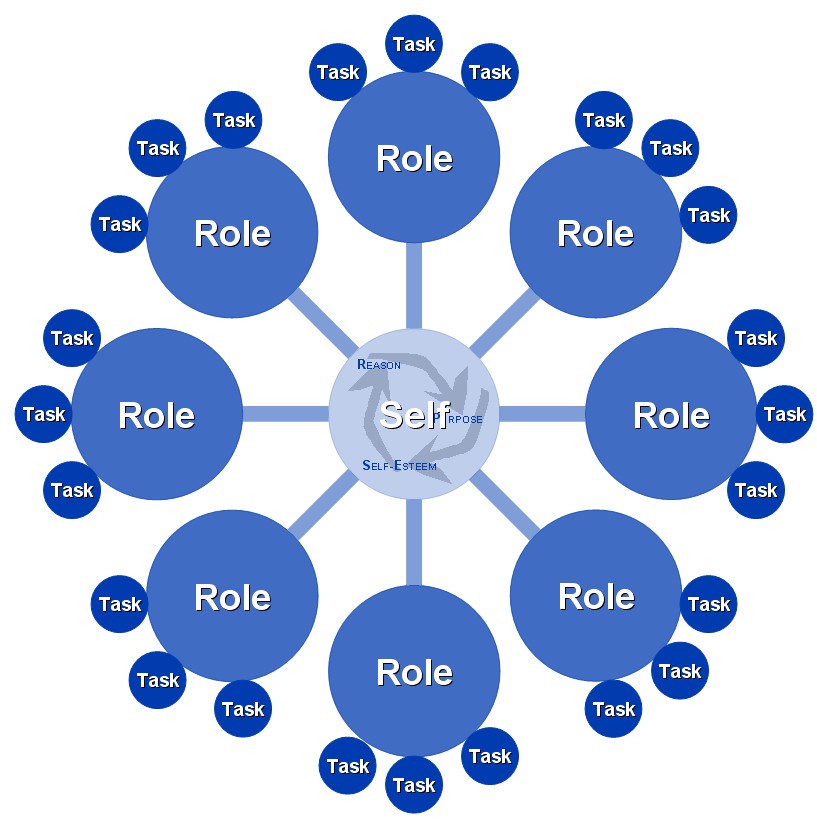 Create job specs as per your organisational structure 
Avoid creation of mixed roles (it’s a trap!)
Be specific (about responsibilities, skills, qualifications and experience needed)
Make sure to align job specs with your business processes e.g. Admin spec – new business processing as per advice process
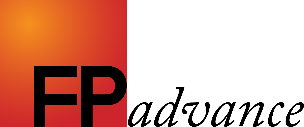 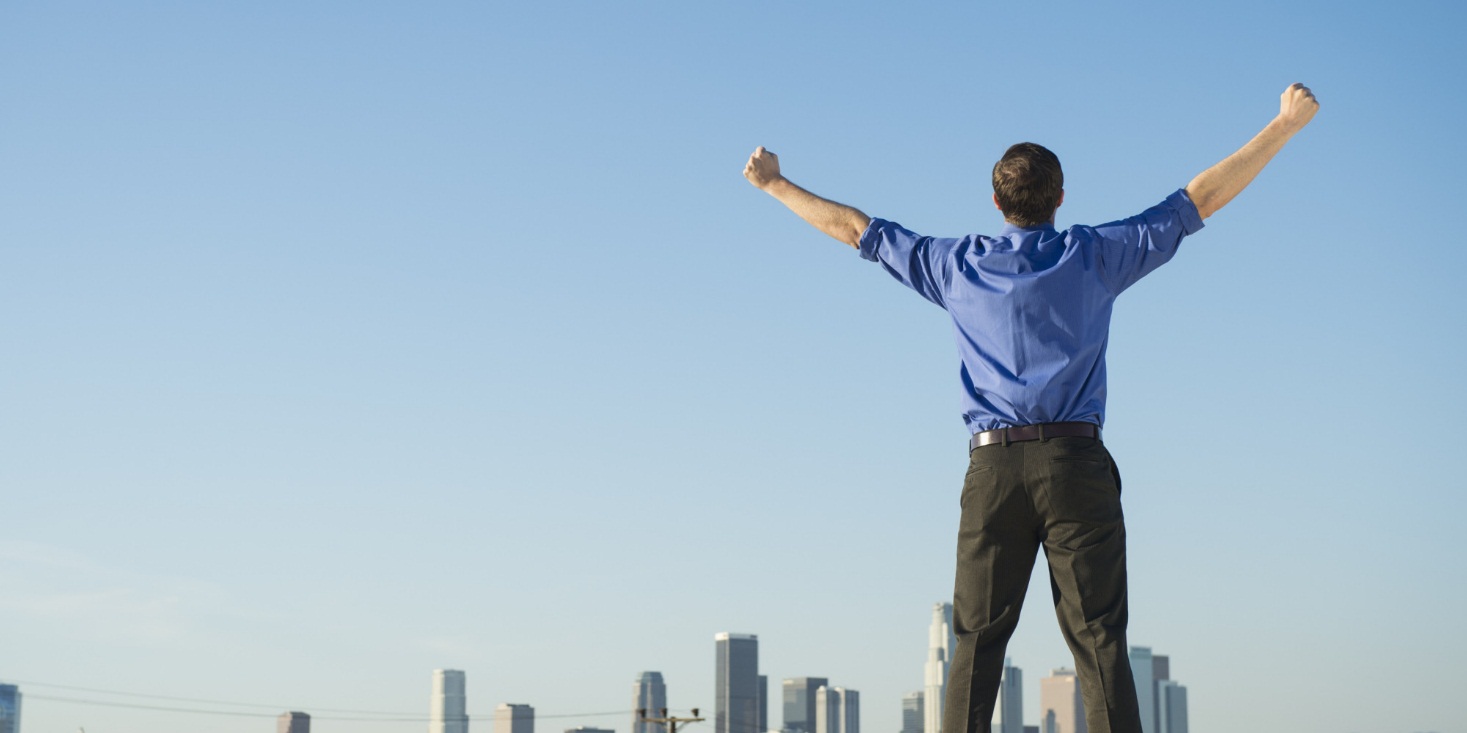 Stage 4: 
Identify who you need
Identify strengths & weaknesses of your team members and overlay with your org. structure 
Have you got the right people in the right jobs? 
Is the person who would make an excellent Practice Manager currently your Administrator?
Is there a need for re-structuring?
Is there a real need for a new hire?
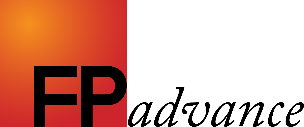 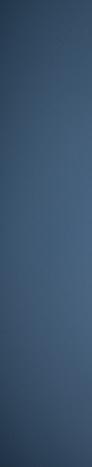 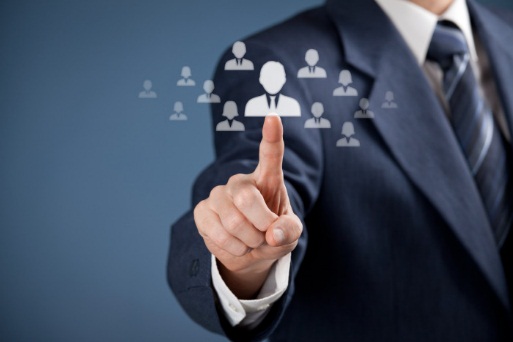 Stage 5: 
Recruitment
Once you have identified a recruitment need make sure to find the ‘right’ person for the job
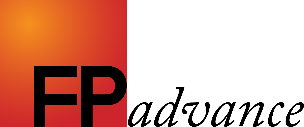 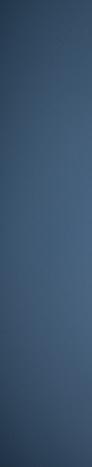 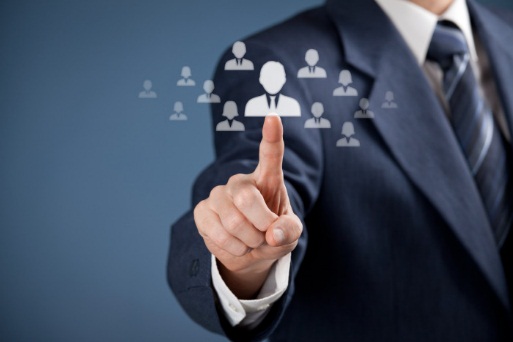 How to find 
the ‘right’ person?
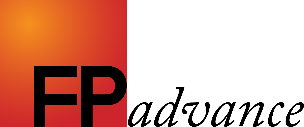 Consider outsourcing!
Step-by-step guide to successful recruitment
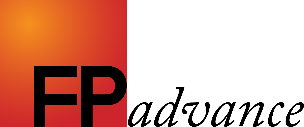 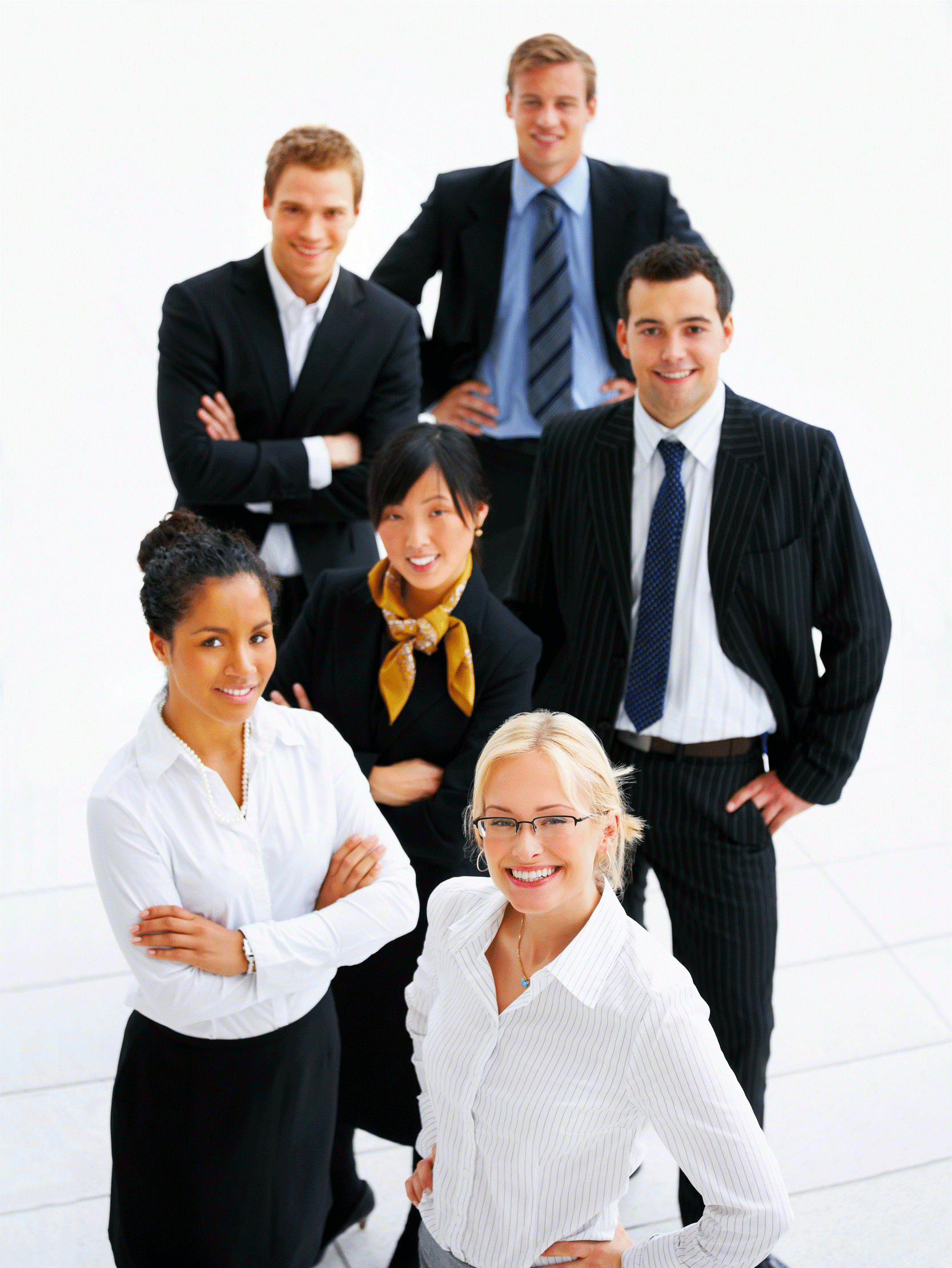 An alternative step-by-step guide to successful recruitment
Advertise or carefully choose recruitment consultants to work with
Create a Vacancy Specification based on the job spec 
Follow a well defined recruitment process regardless of the role you are recruiting for 
DON’T RUSH into things; take your time 
DON’T COMPROMISE; you want the ‘right’ person
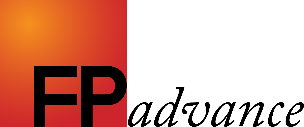 Example recruitment process
Screen CVs
Telephone interview 
1st face-to face interview
2nd face-to-face interview 
Offer letter to the successful candidate
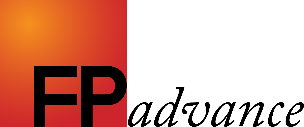 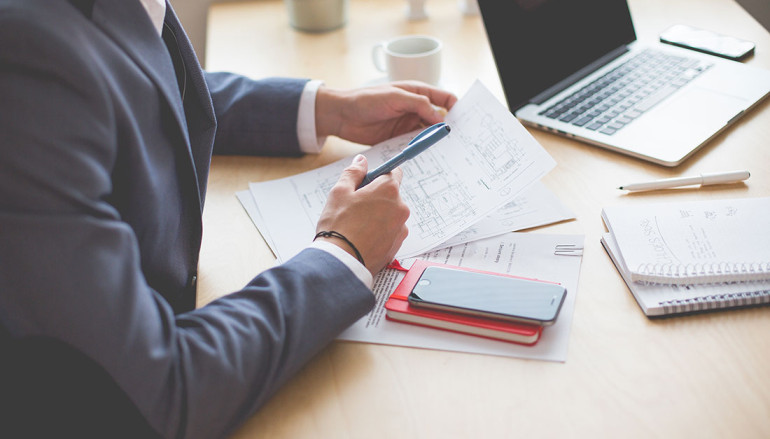 Screen CVs
What qualifications & skills does the candidate have? Do these match your requirements?
What experience does the candidate have? Does the experience match your requirements?
How often does the candidate change jobs?
What do I know about the businesses they worked at?
Is there anything that stands out?
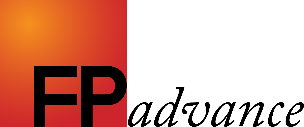 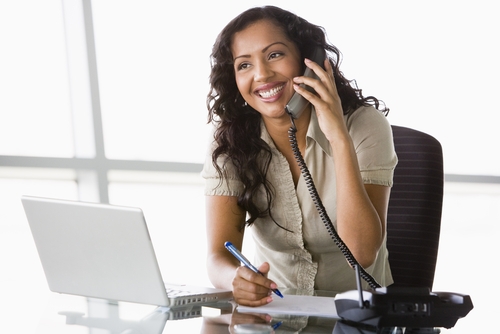 Telephone Interview
A must do time saver!
This interview should be the same for all positions and should take no more than 20min
A quick method to get to know candidates: 
Who they are
How they think 
How they work
What they are likely to be like
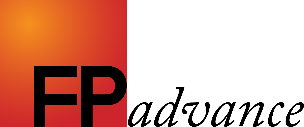 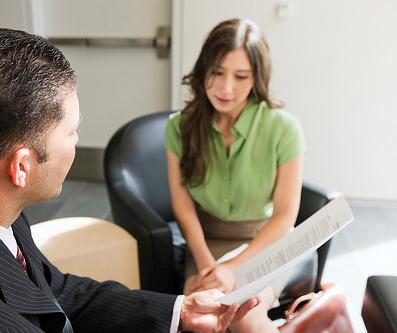 1st Face-to-Face interview
Welcome the candidate
Make the candidate feel at ease
Introduce yourself and explain the company interview process
Ask the candidate to briefly walk you through their CV (this will provide a natural opportunity to ask specific details about the things that stand out)
Confirm role details (give an overview of the job spec)
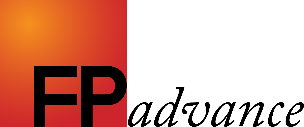 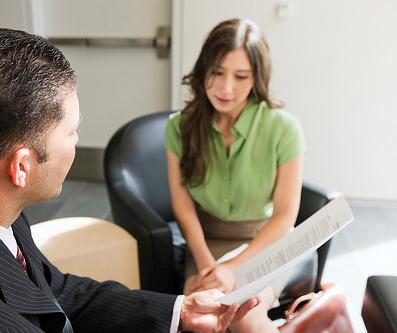 1st Face-to-Face interview Cont.
Select key responsibilities from the job spec and ask for examples of relevant experience and contributions that they would make
Go through a selection of interview questions
Test their technical ability (think of examples of difficult cases)
Establish expected salary, potential start date and any planned holidays or time off
Ask them if they have any questions
Explain the next steps
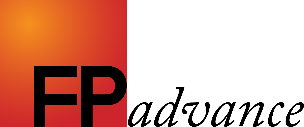 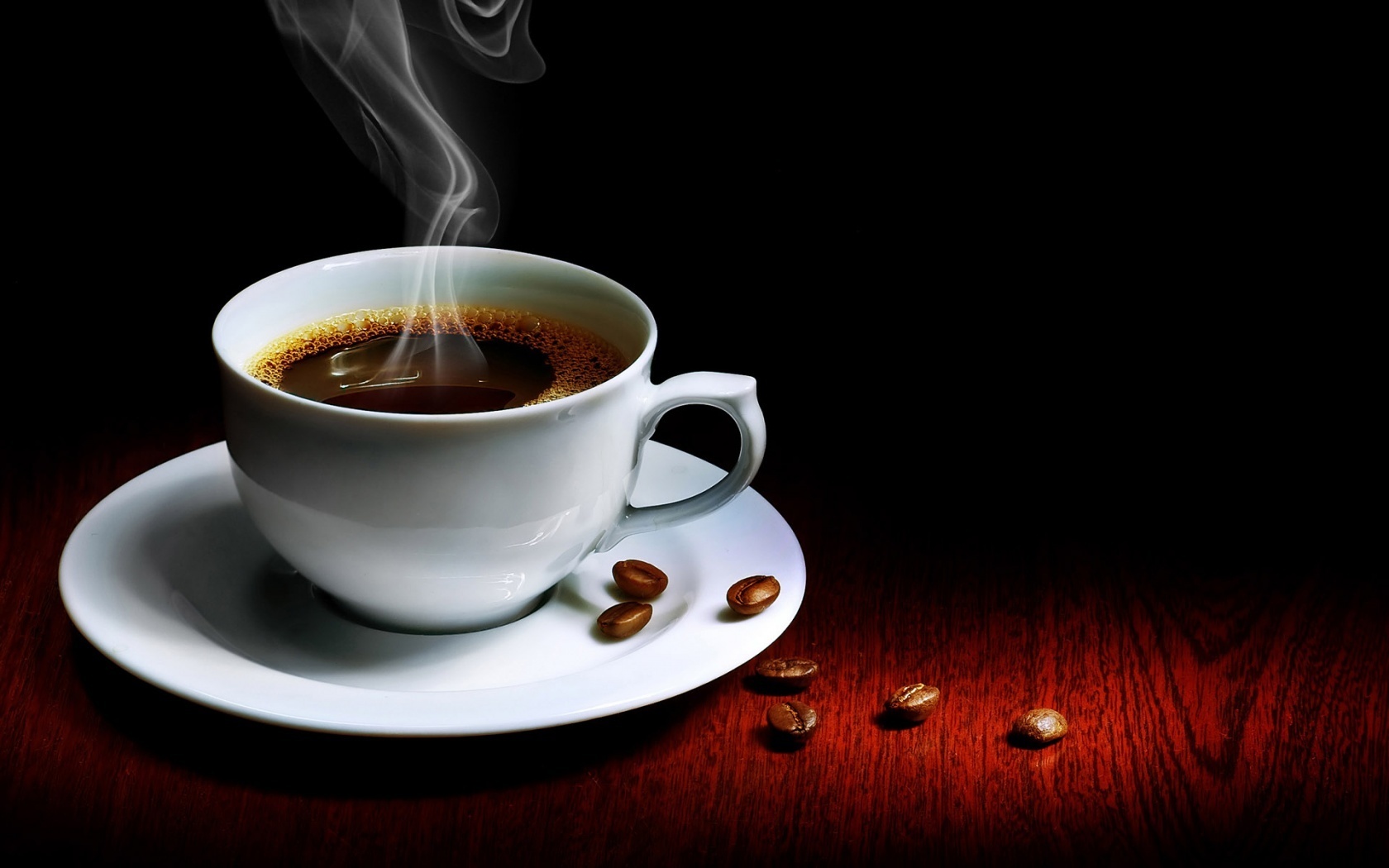 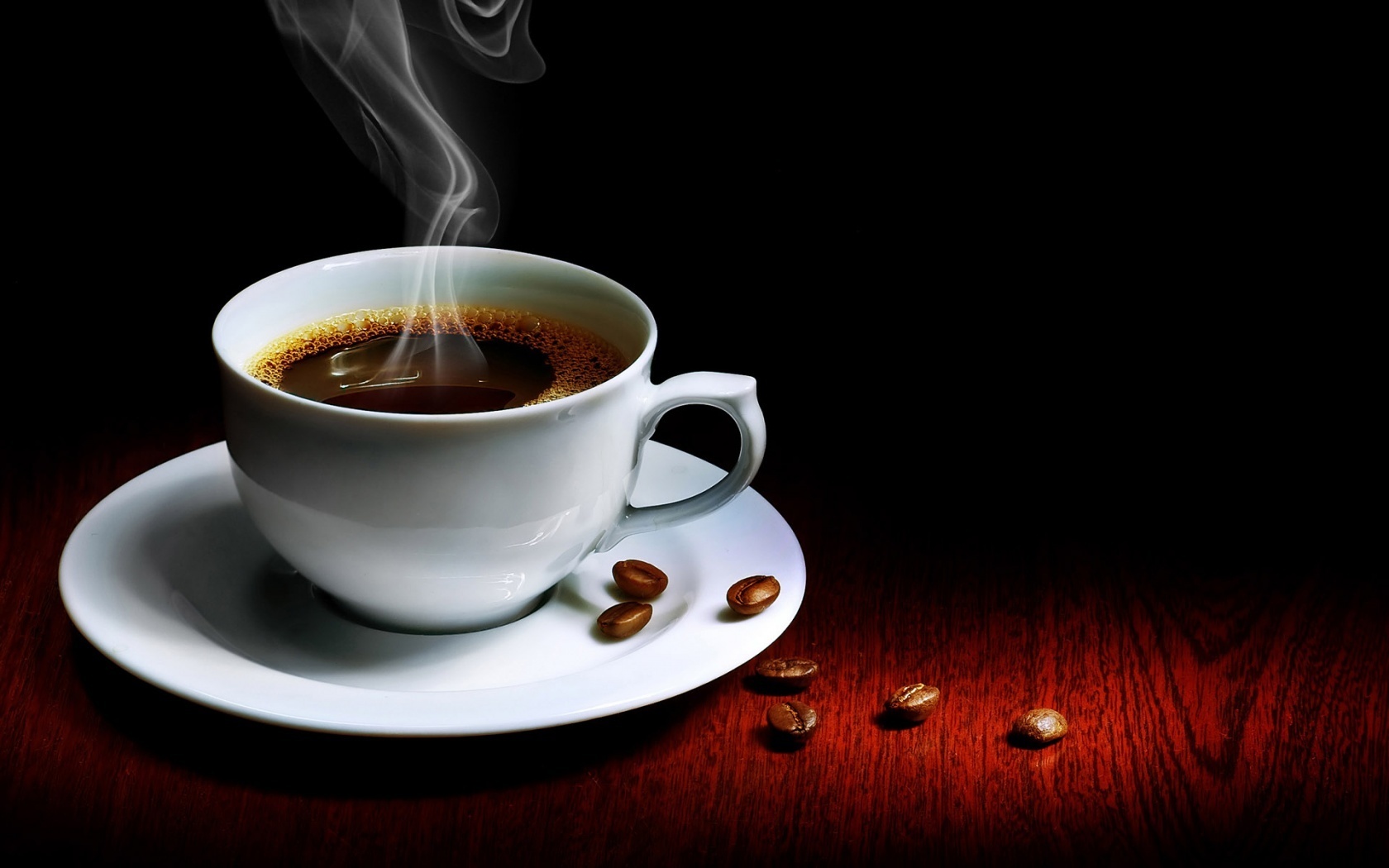 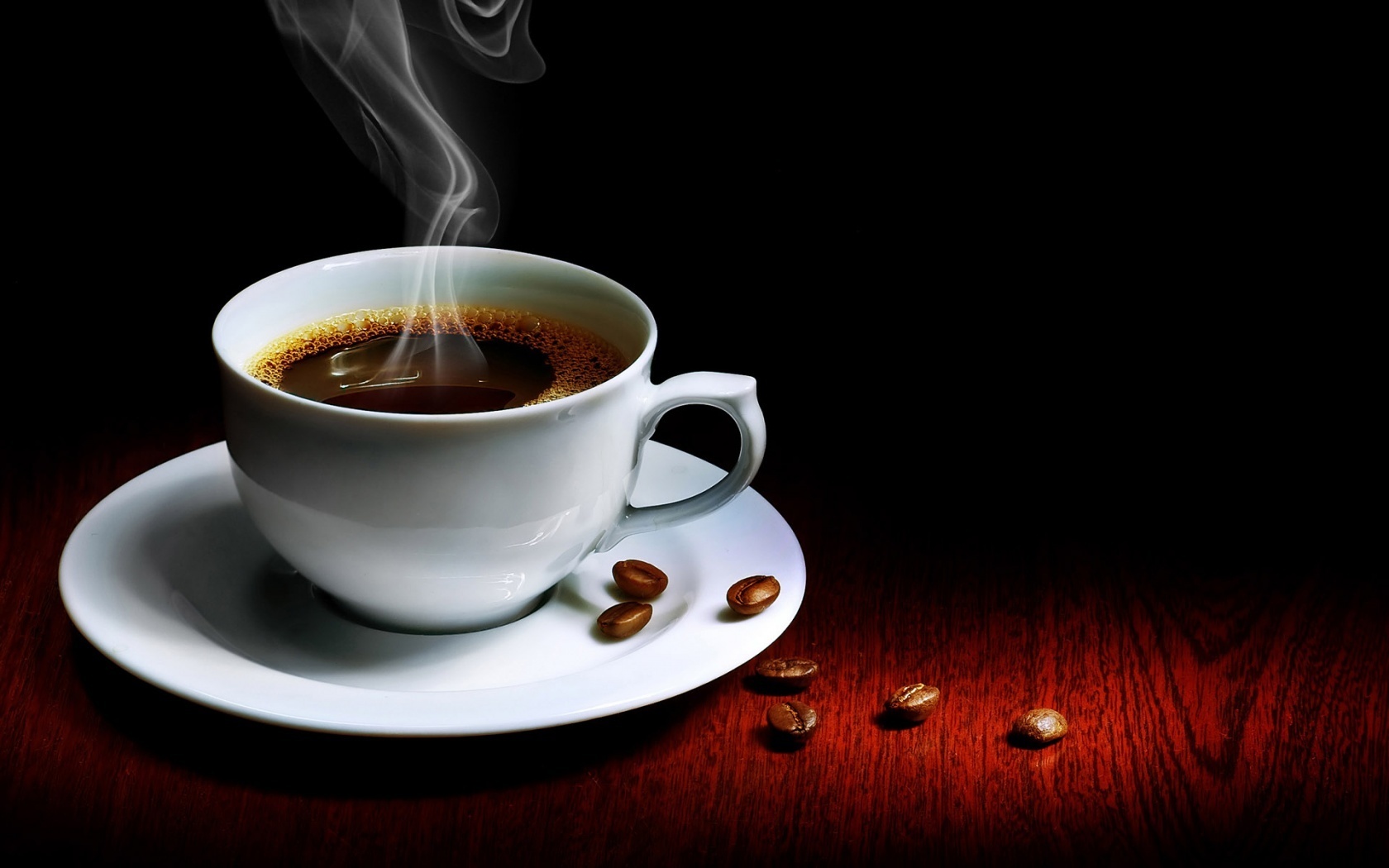 2nd Face- to- face interview
Make it a much more informal process
Give the candidate further insights into your business over a cup of coffee
Have a relaxed conversation about their aspirations and allow them to ask as many questions as they wish 
Show them around the office 
Get a few members of your team to join you for a further chat over lunch or a cup of coffee
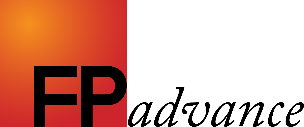 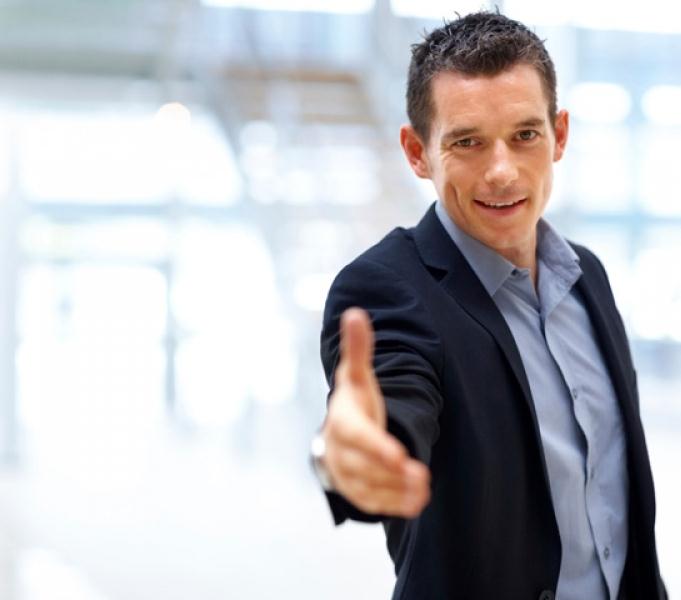 Consider psychometric testing
It’s a measure of a candidate's personality, assessing traits that will contribute to an individual's performance at work.
It can help with the assessment of:
How well the candidate is likely to integrate into  the team?
How they are likely to cope in stressful and demanding environments?
If they can think for themselves
Whether they will really fit into your organisation
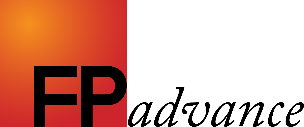 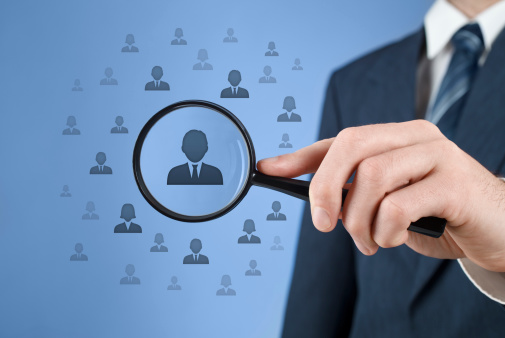 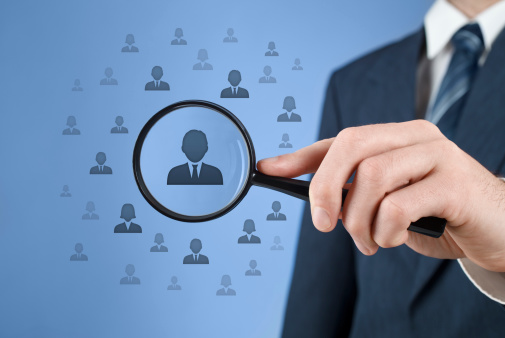 After the 2nd Interview
Have a debrief with your team 
Listen to their thoughts and comments 
Go over the interview notes 
Remind yourself of your initial impressions
Make a job offer BUT ONLY IF you feel that you have found the right person for the job!  
Don’t rush into things!
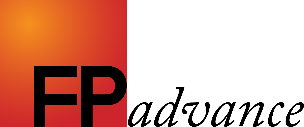 Post Candidate Selection
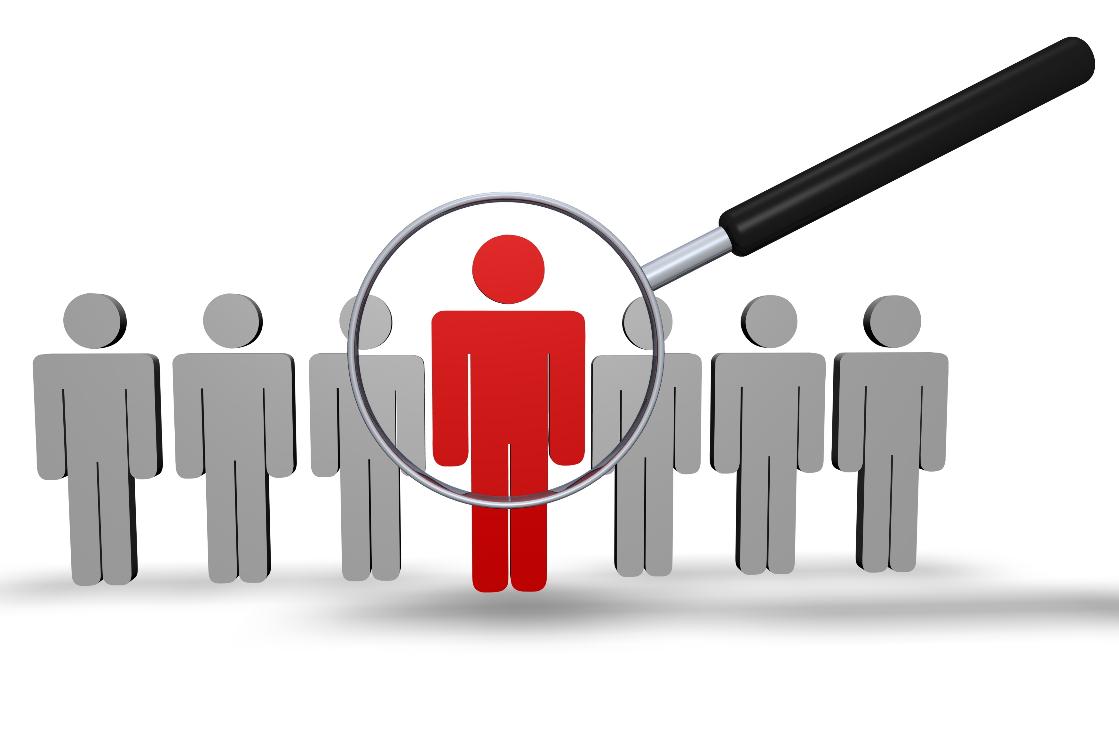 Inform the successful candidate and send out an offer letter
Contact unsuccessful candidates
Obtain references 
Create an induction/handover programme
Agree on a start date
Carry out an induction/handover
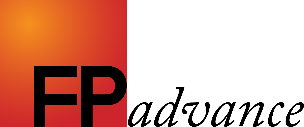 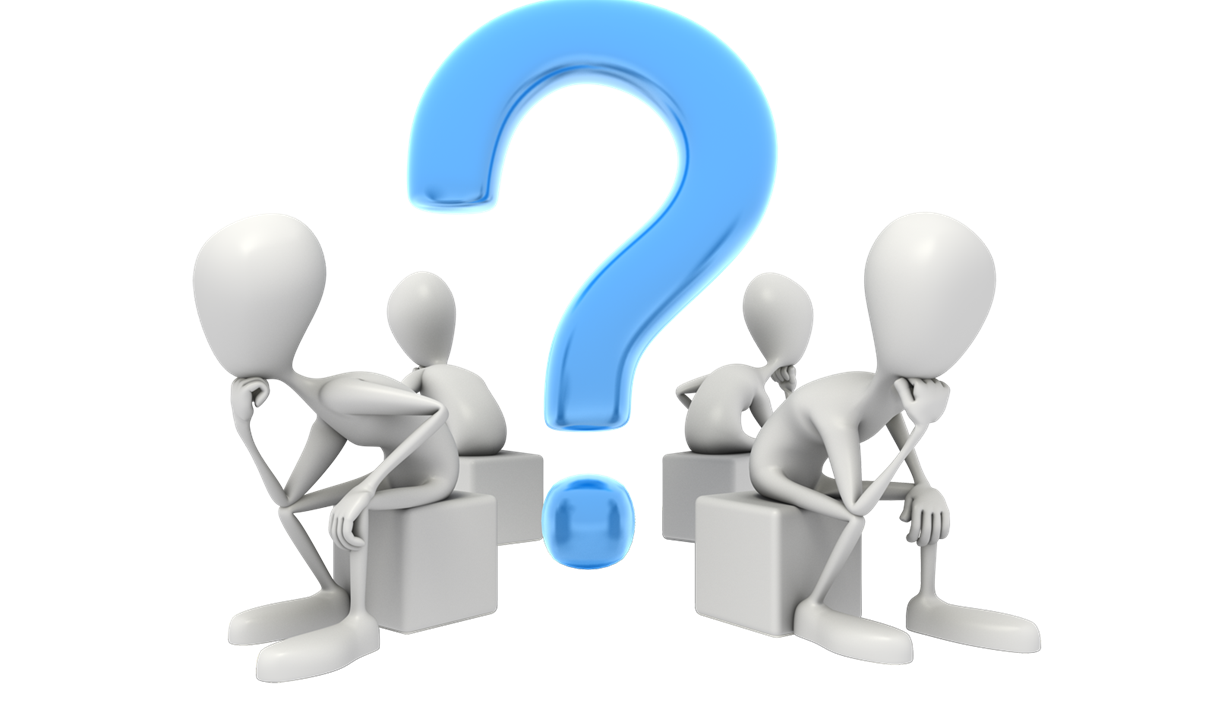 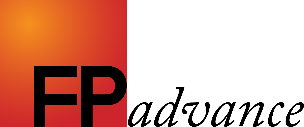 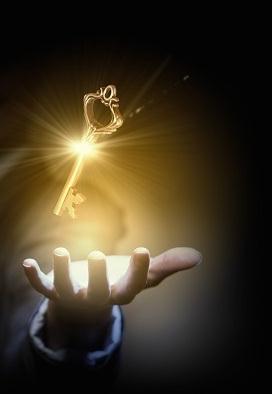 Key things to remember
Process=Clarity=Success
Go for the BEST & don’t compromise
Hire people that are better than you
Hire the right people for the job 
Quality over quantity
Help your team develop further  
Make your team feel valued 
Give them reasons to stay 
Continually review & evaluate
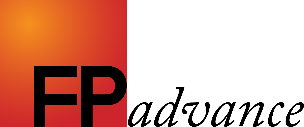 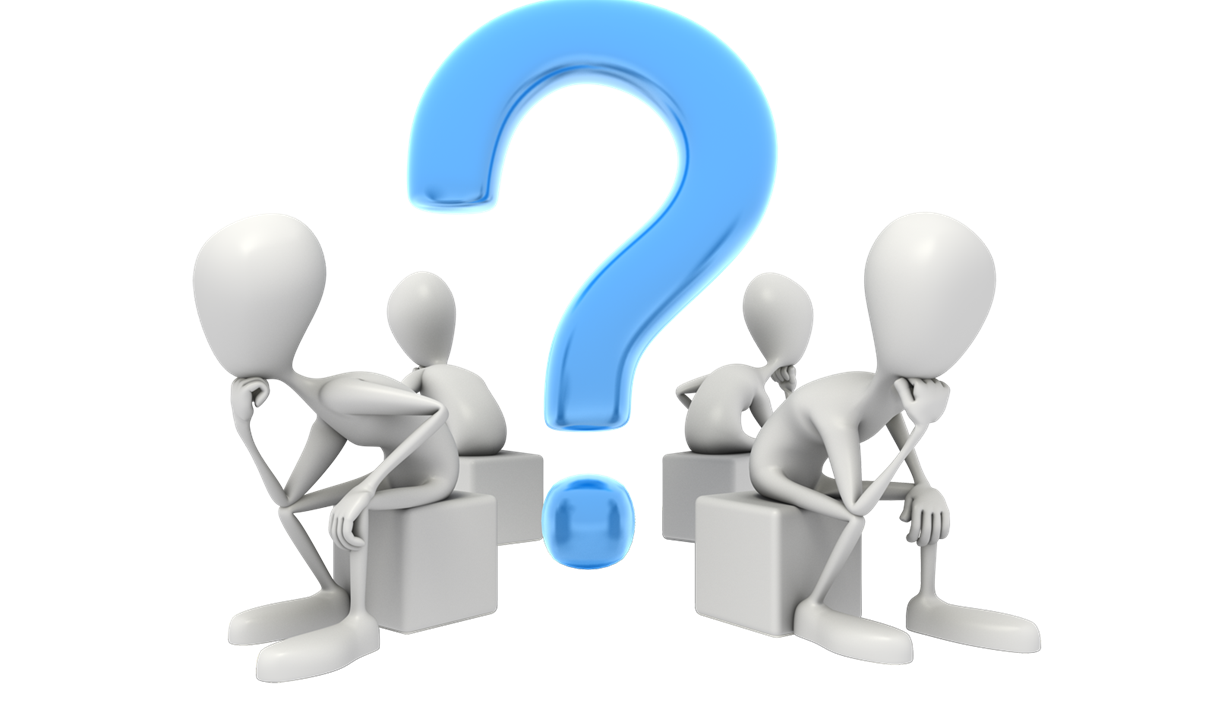 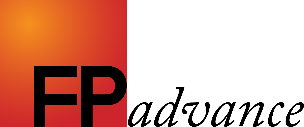